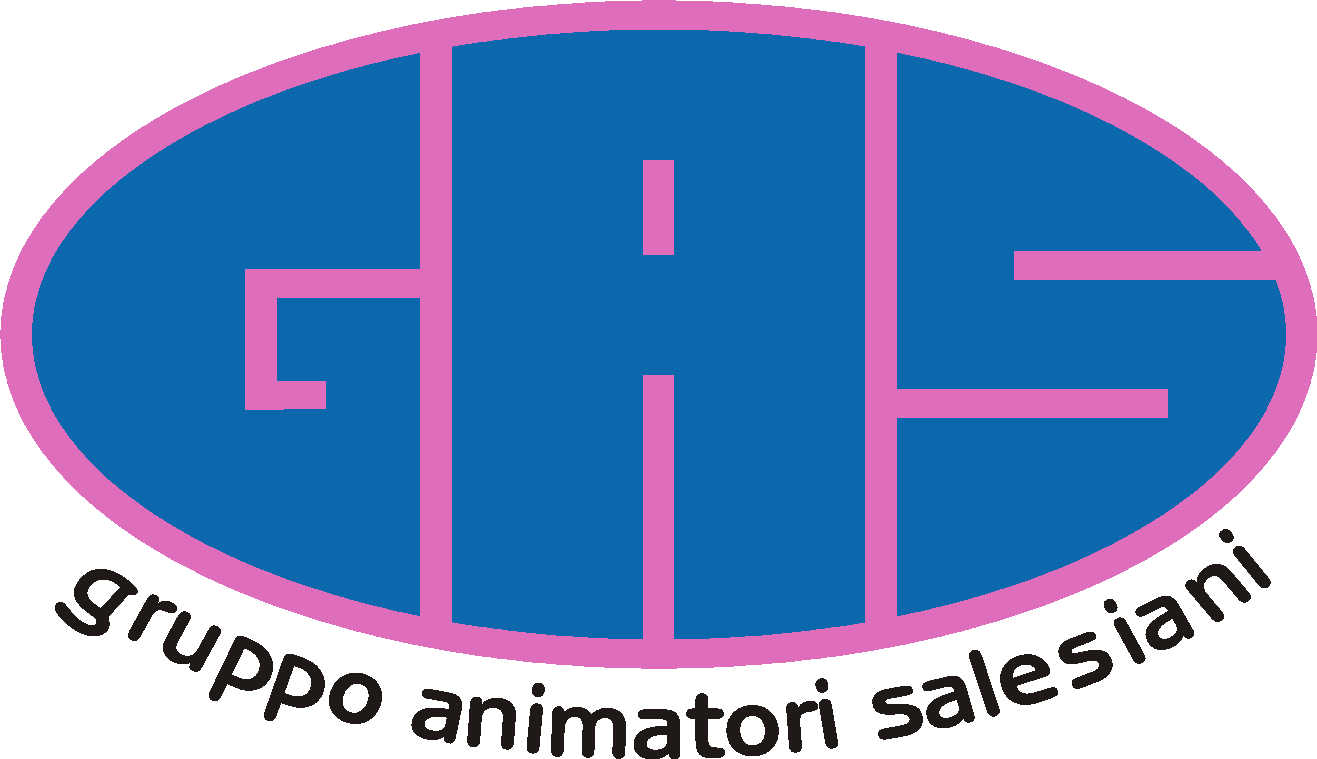 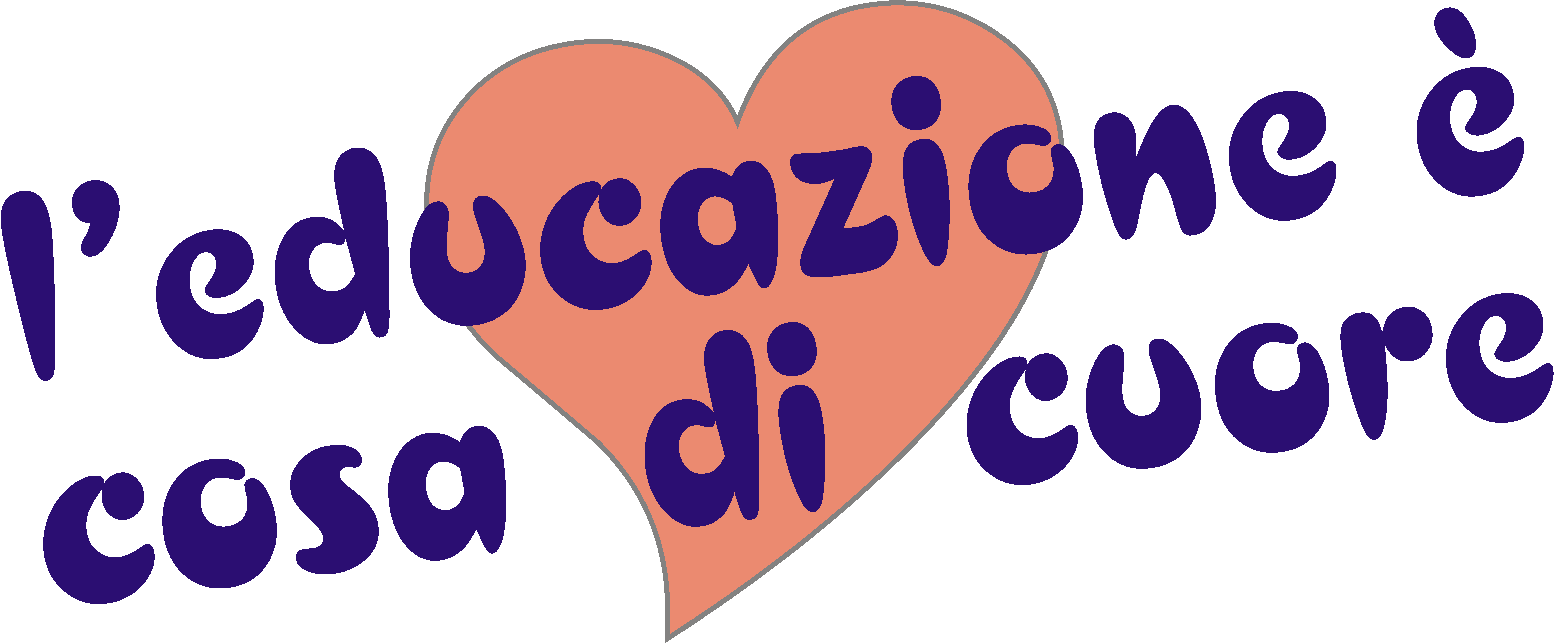 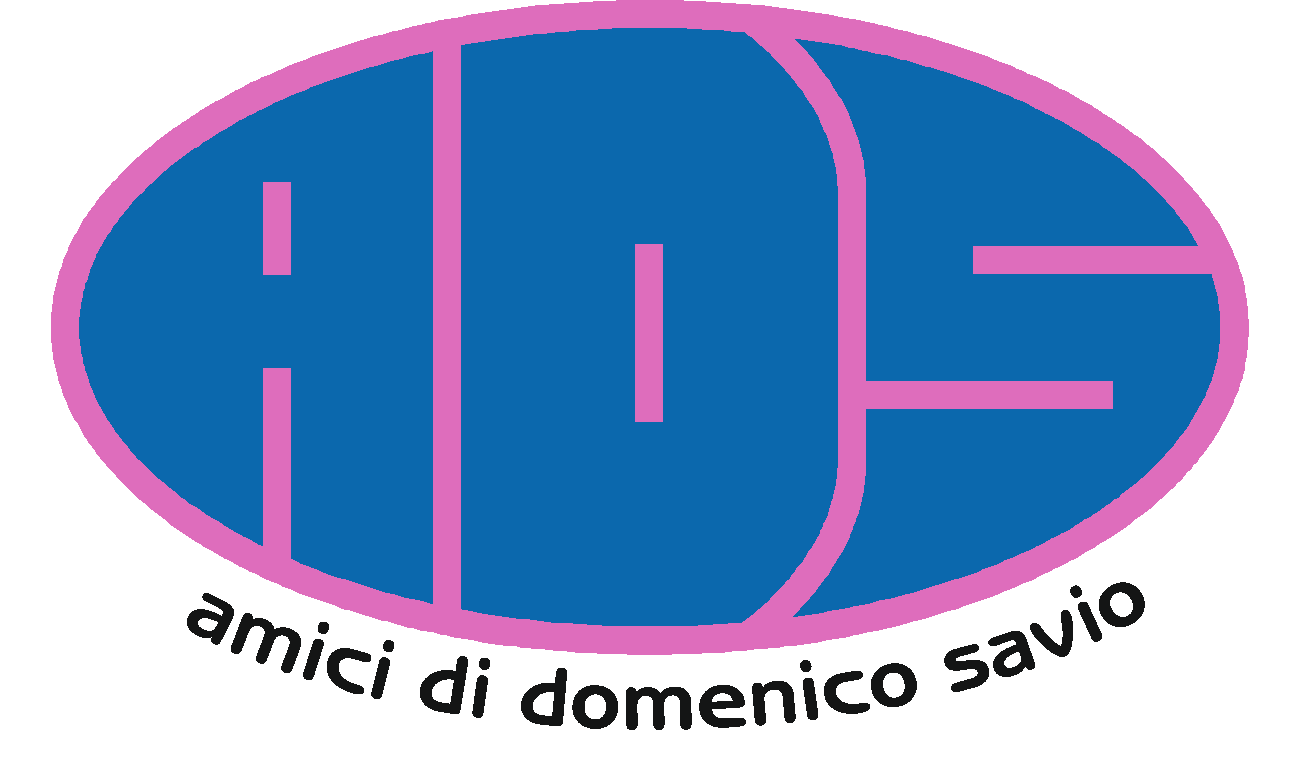 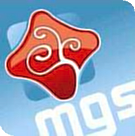 [Speaker Notes: Copertina]
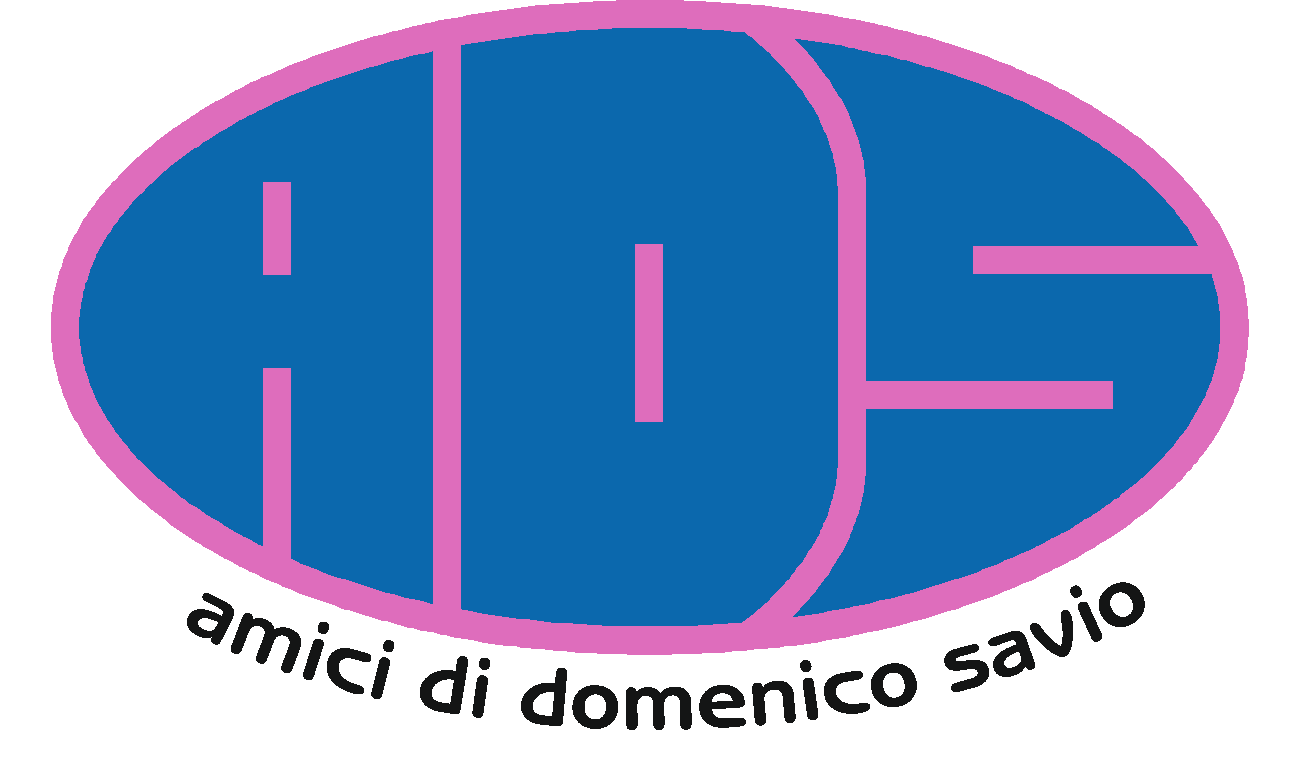 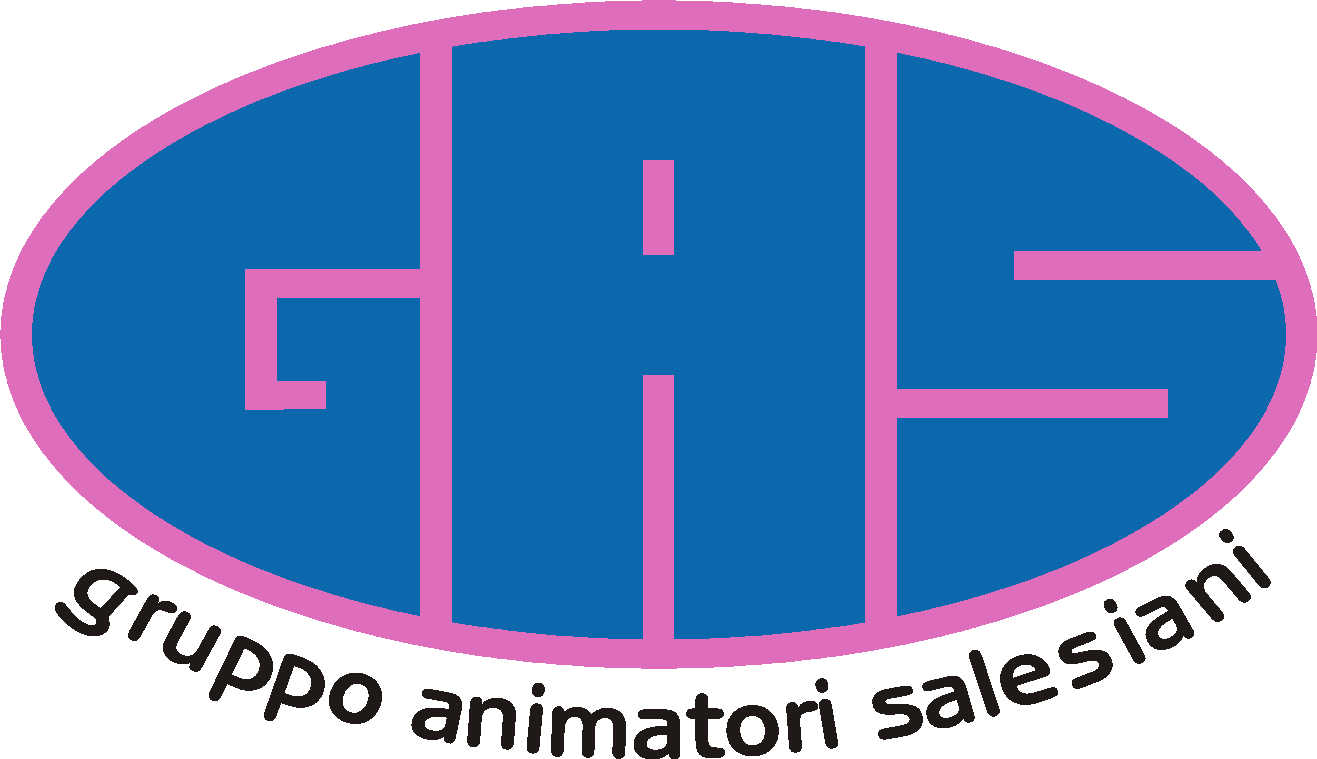 Ragazzi che frequentano la 2° e la 3° media e che hanno concluso il Catechismo.


Introduzione al mondo dell’animazione e del servizio all’interno della Parrocchia.
Giovani che frequentano le scuole superiori.

Suddivisione del percorso in Biennio e Triennio.

Servizio parrocchiale nel corso dell’anno e organizzazione durante l’estate del GREST.
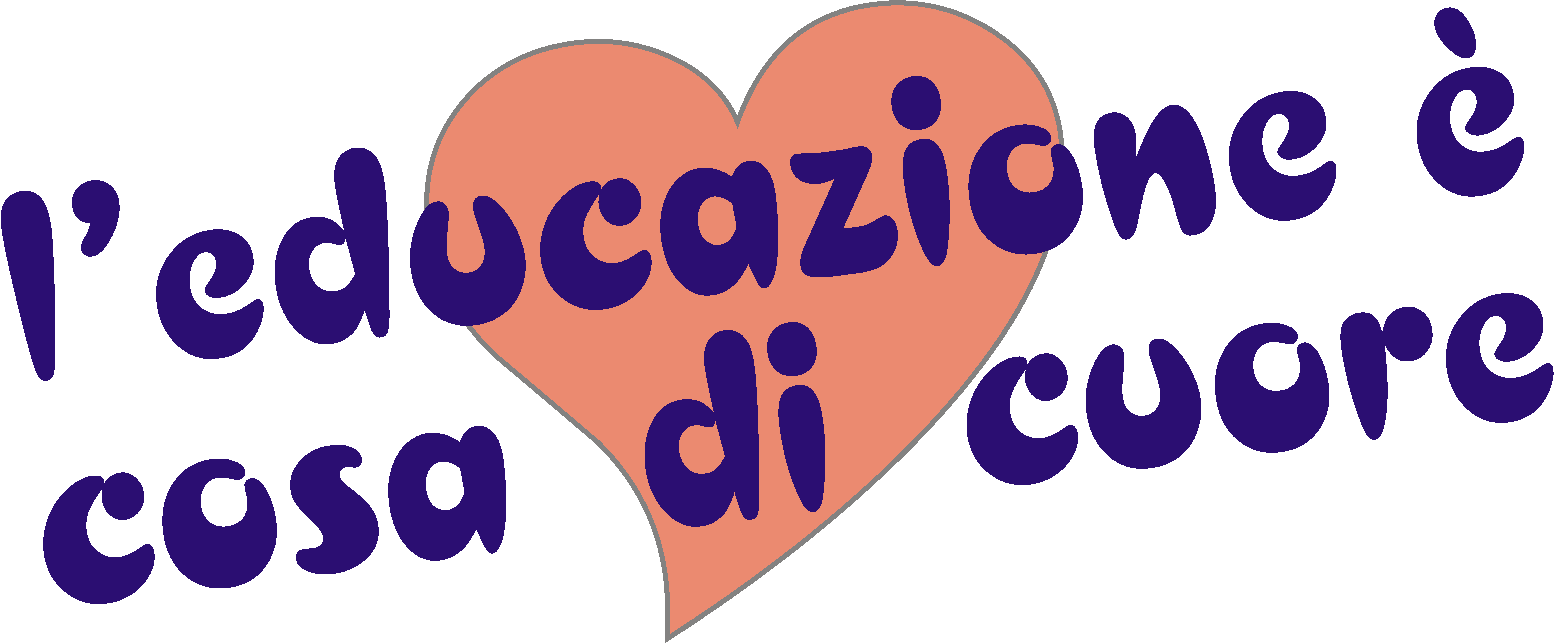 [Speaker Notes: Spiegazione di come sono collegati ADS e GAS, a chi sono rivolti (ragazzi di seconda e terza media che hanno terminato il catechismo) (GAS si divide in biennio e triennio)]
Cos’è l’oratorio?
[Speaker Notes: Cos’è l’oratorio? Chi era Don Bosco?]
Don Bosco e il carisma Salesiano
Don Bosco fondò il primo oratorio a Valdocco (TO) con l’intenzione di «salvare le anime» dei più giovani. 

La sua attenzione ai ragazzi era singolare e personalizzata e per questo ideò il «Sistema preventivo» fondato su Ragione, Religione e Amorevolezza.

Credeva che ogni fanciullo ha il suo punto accessibile al bene ed è compito degli educatori individuarlo e far sentire amato il giovane.

Si affidava completamente al Signore e a Maria Ausiliatrice.
«Basta che siate giovane perché io vi ami assai»
[Speaker Notes: Introduzione sul carisma salesiano]
Gli educatori
Ogni educatore segue una formazione individuale Cristiana indirizzata a mantenere viva l’attenzione verso i singoli ragazzi, ad essere preparato ad ideare ed organizzare gli incontri e a saper rispondere alle esigenze formative di ogni ragazzo. 

Il percorso formativo è basato sui sussidi nazionali scritti da sacerdoti salesiani. Quest’anno saremo guidati dal sussidio ATTESI DAL SUO AMORE

I sussidi suggeriscono attività, giochi e spunti di riflessione da cui poi vengono costruiti gli incontri degli ADS e GAS.
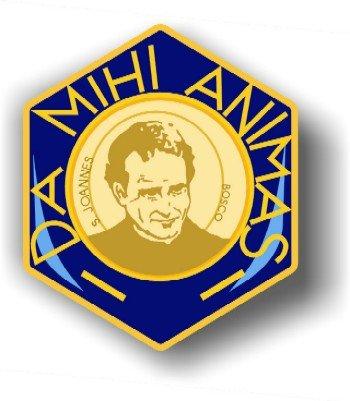 [Speaker Notes: Formazione degli educatori]
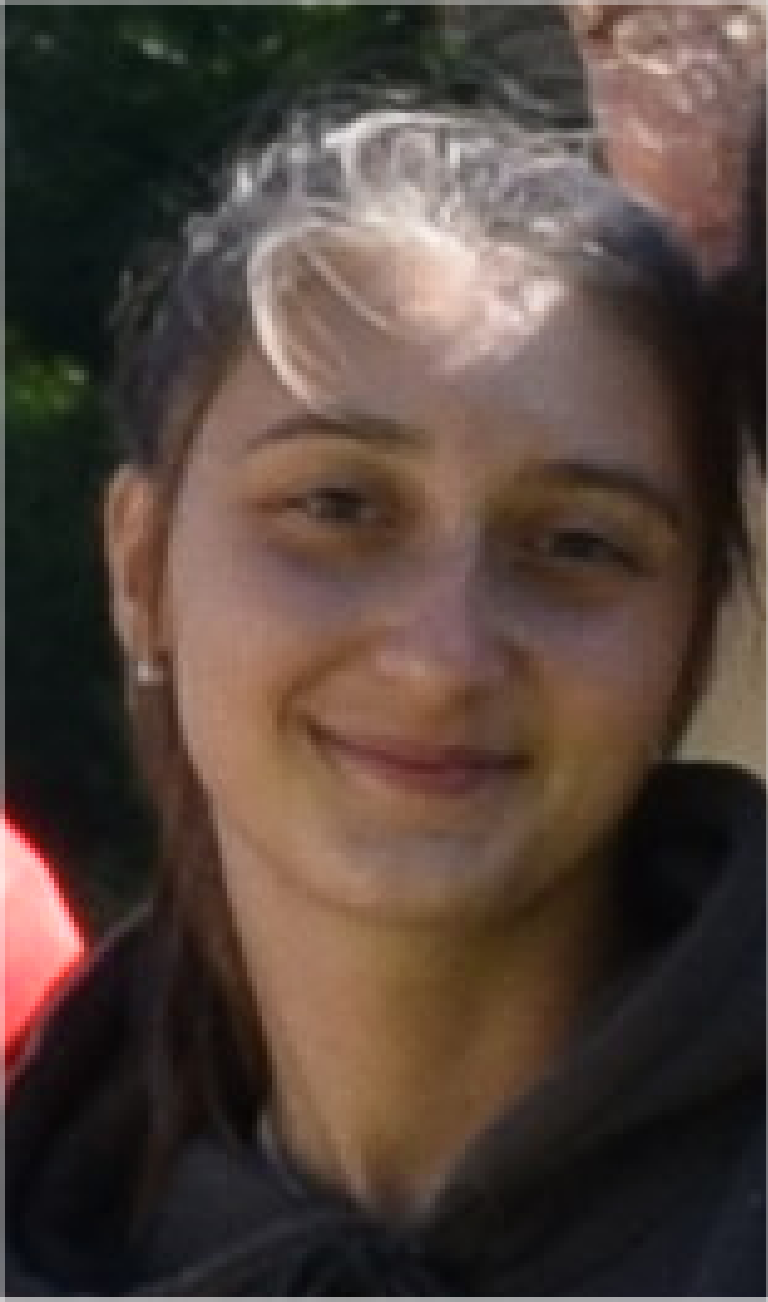 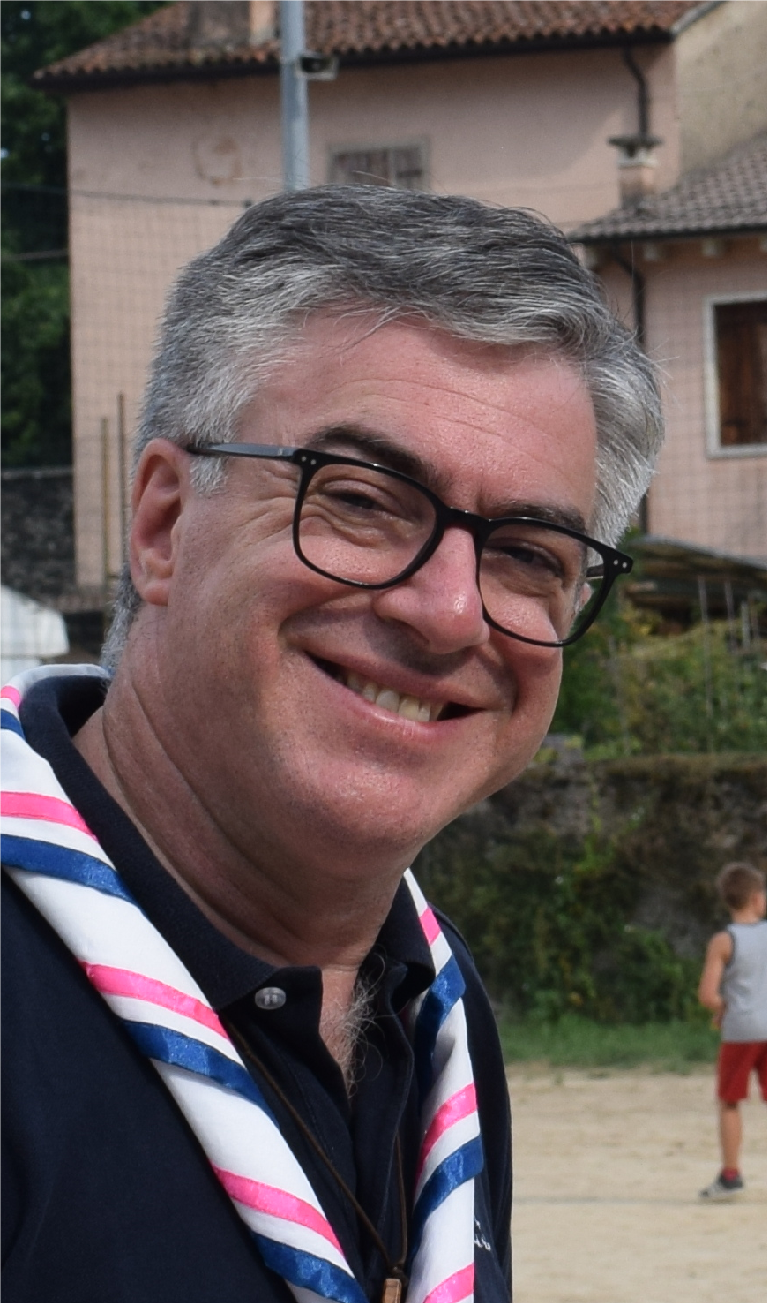 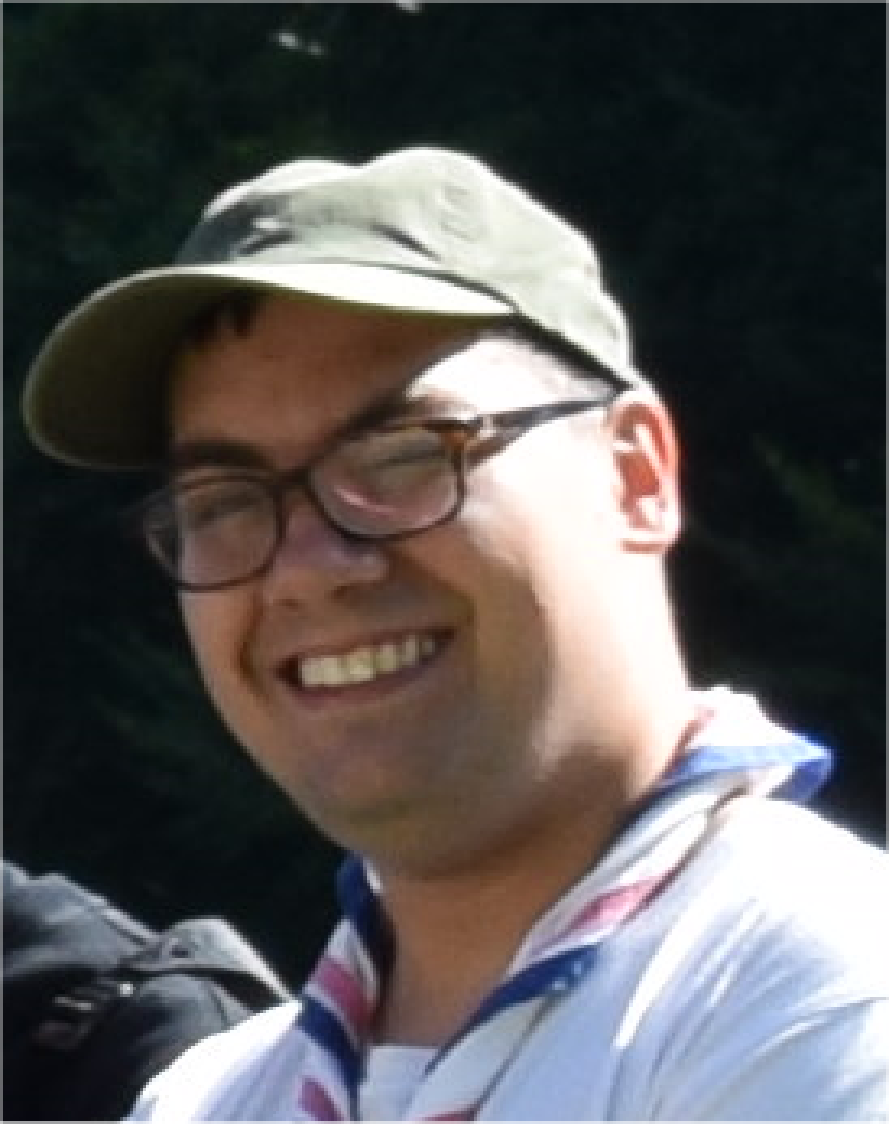 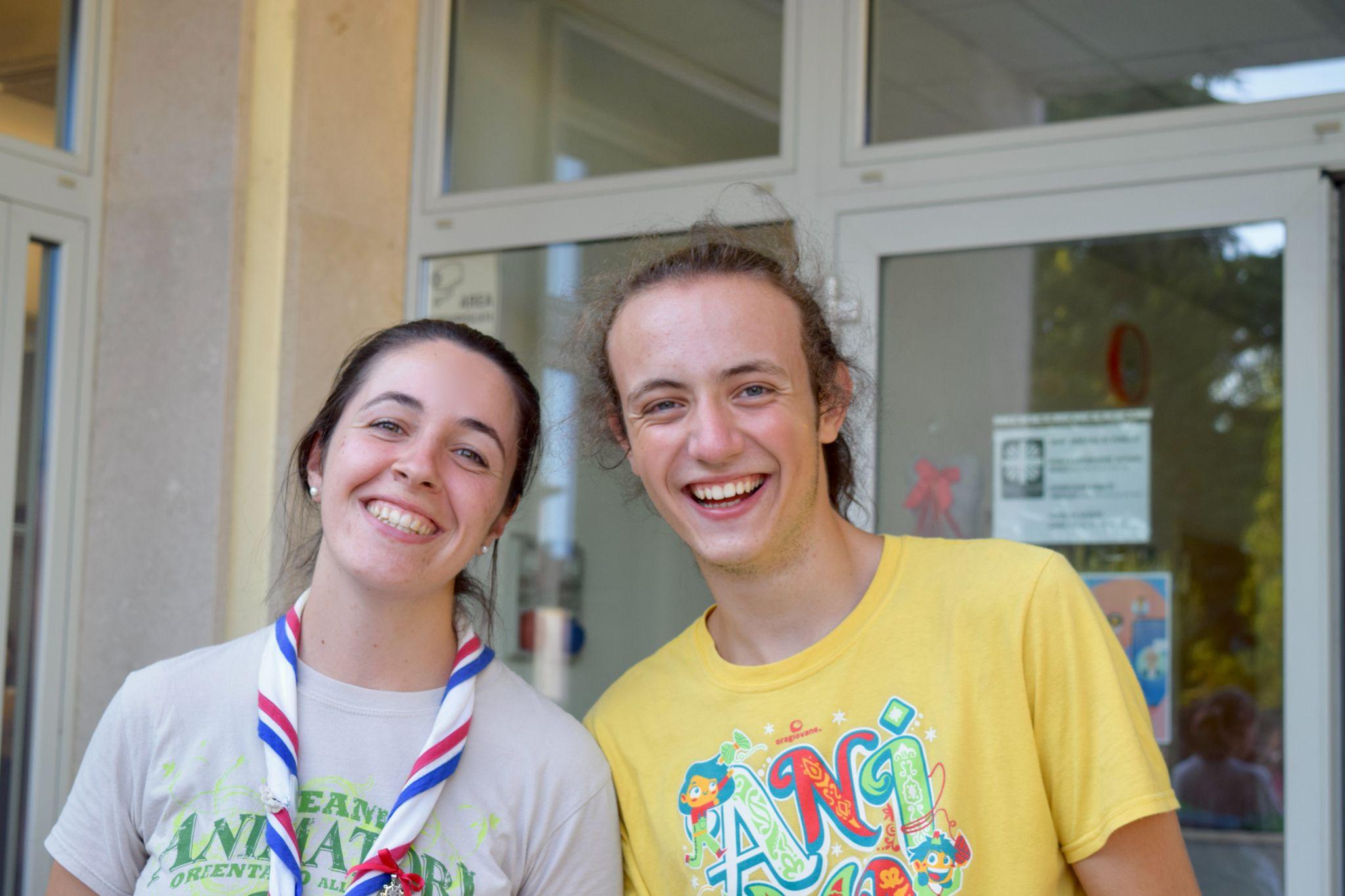 Don Claudio
 Federico
 Francesca
 Raffaele
 Diletta
 Anna
 Justine
Sara
 Elias
 Giulia
 Anita
Sara Caille
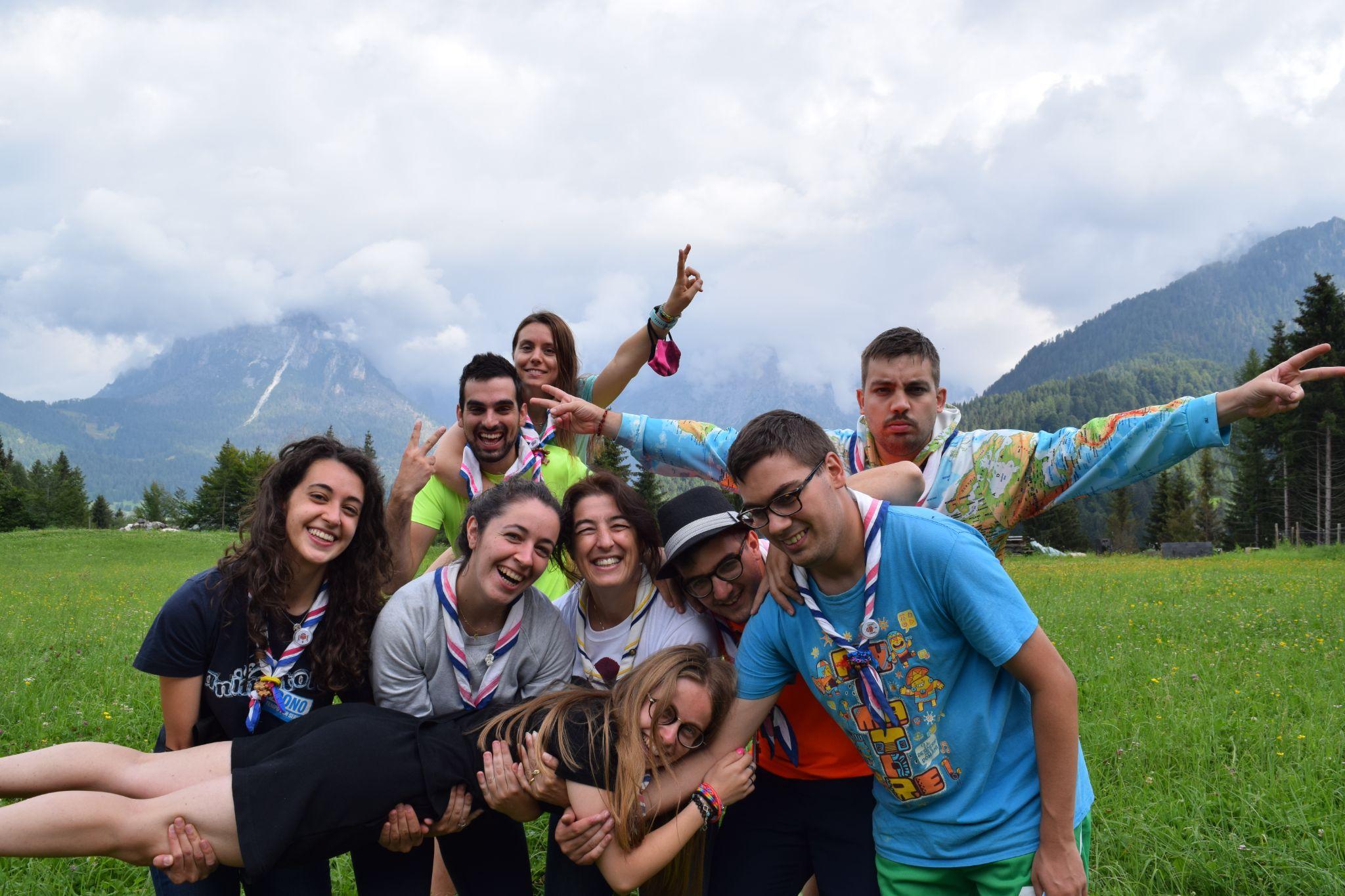 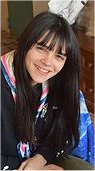 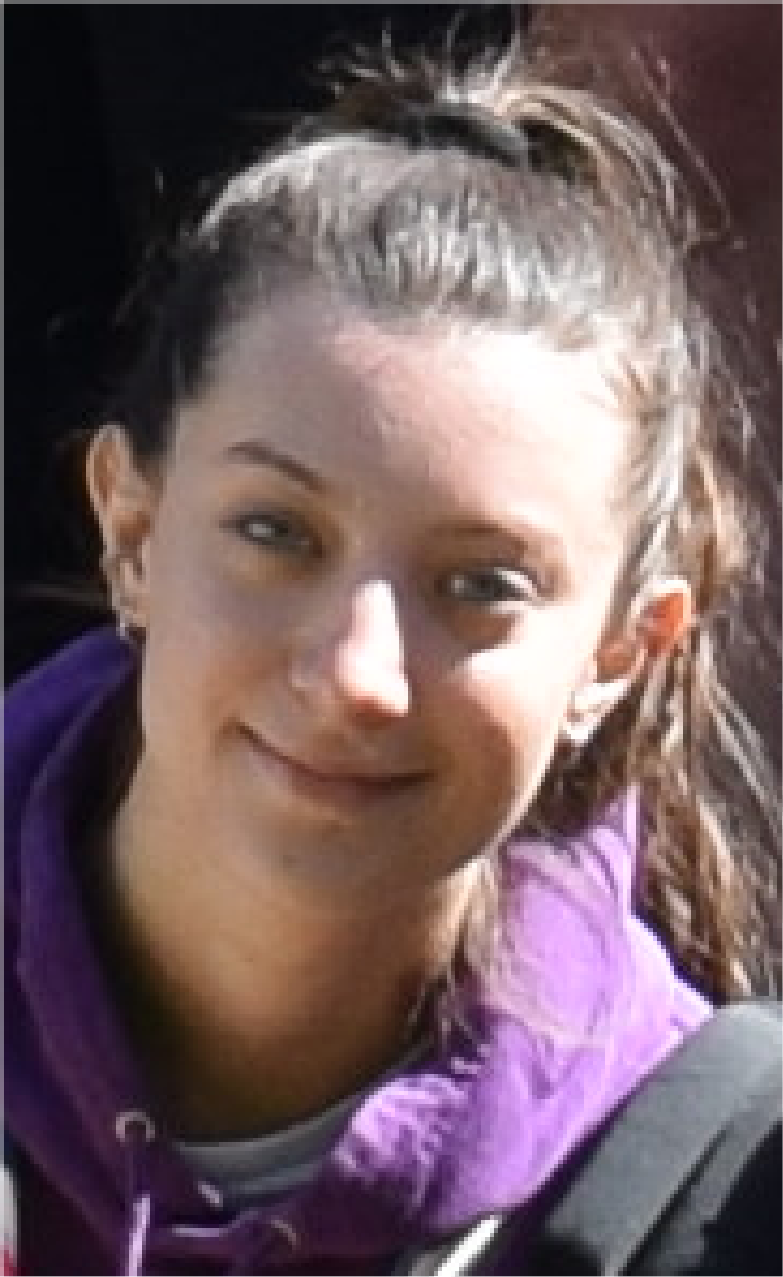 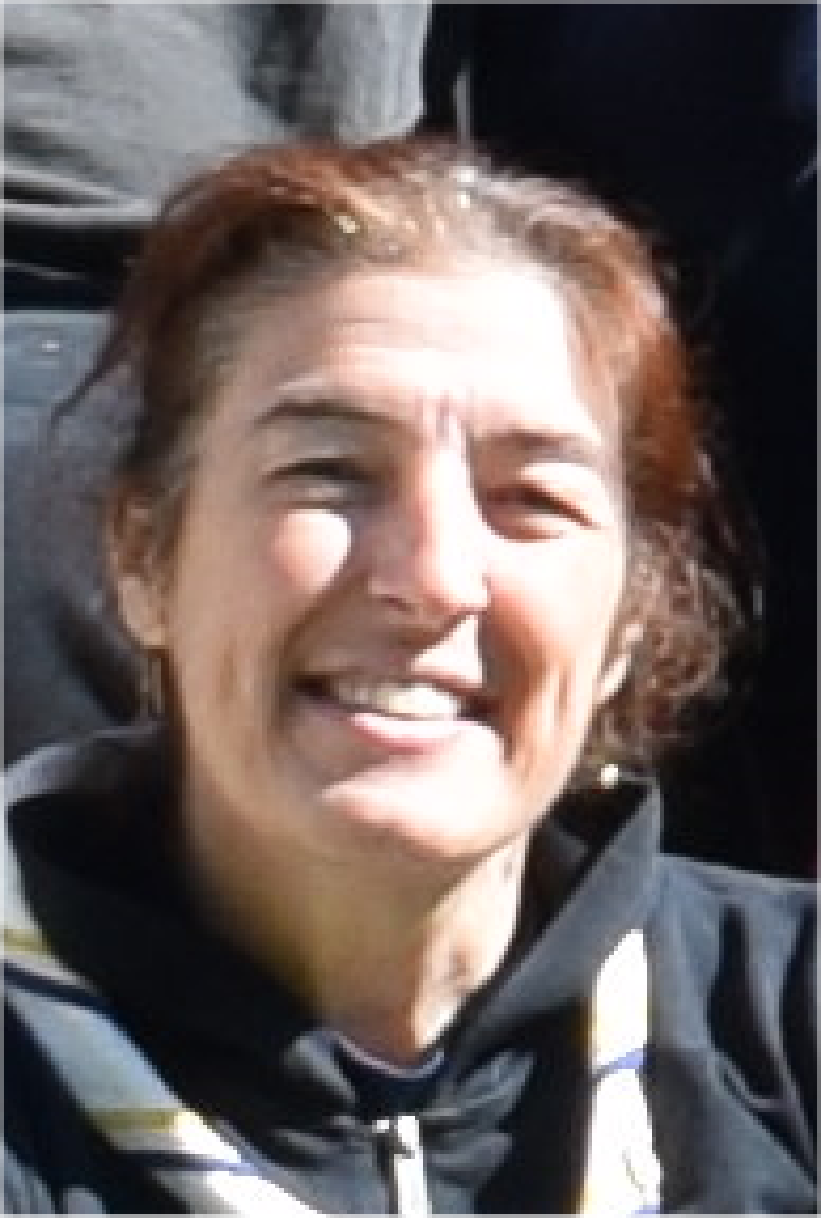 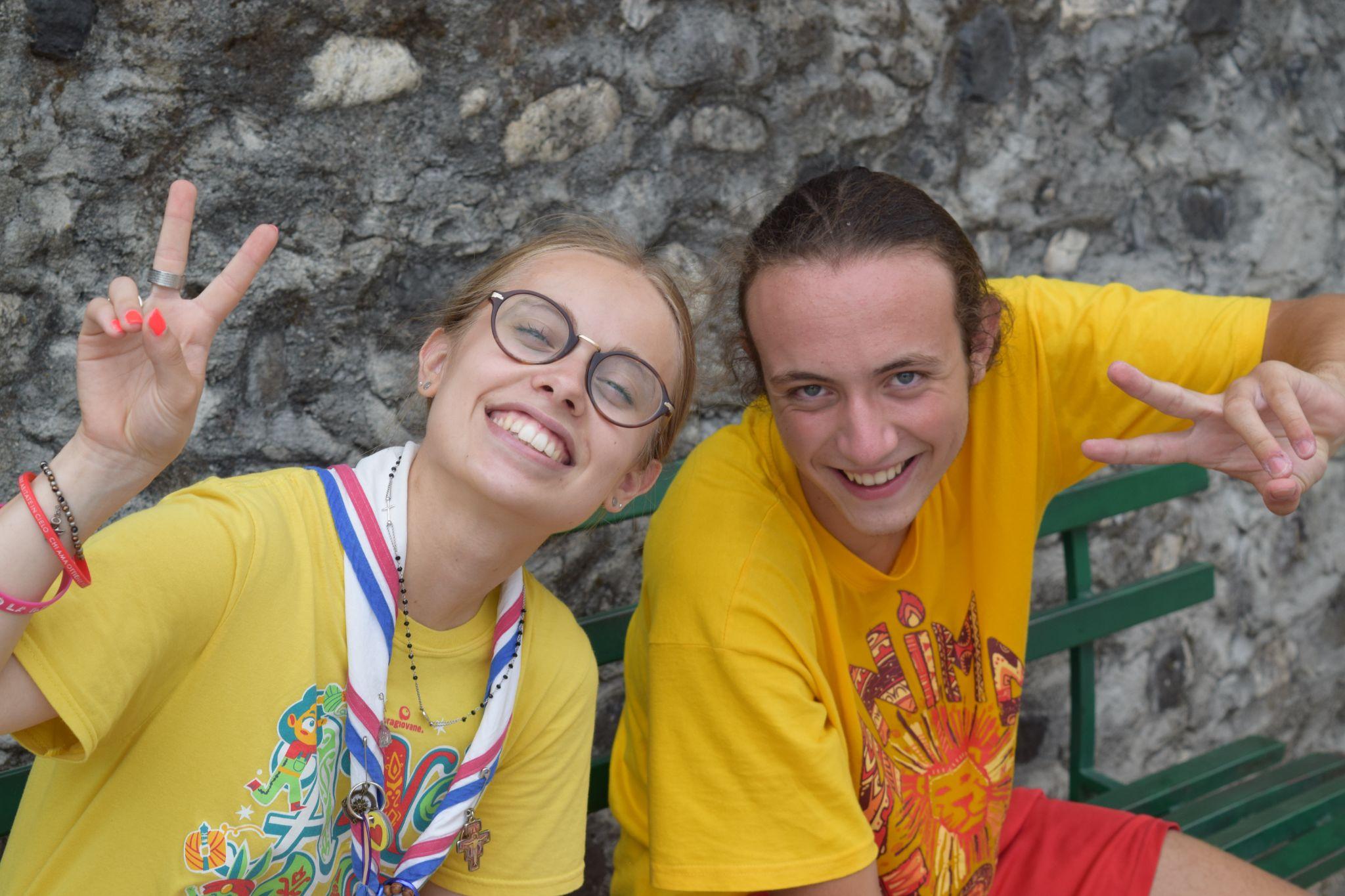 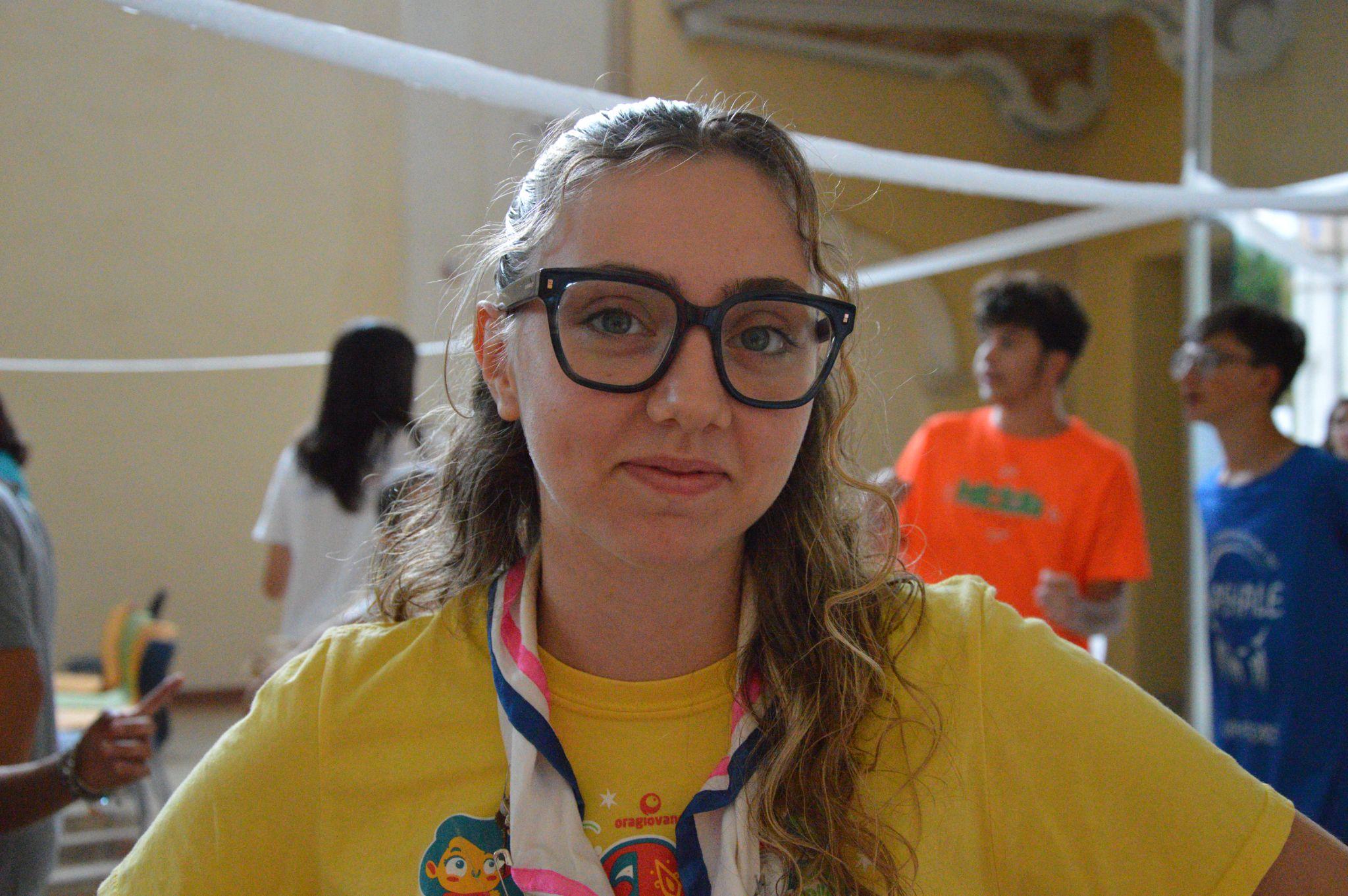 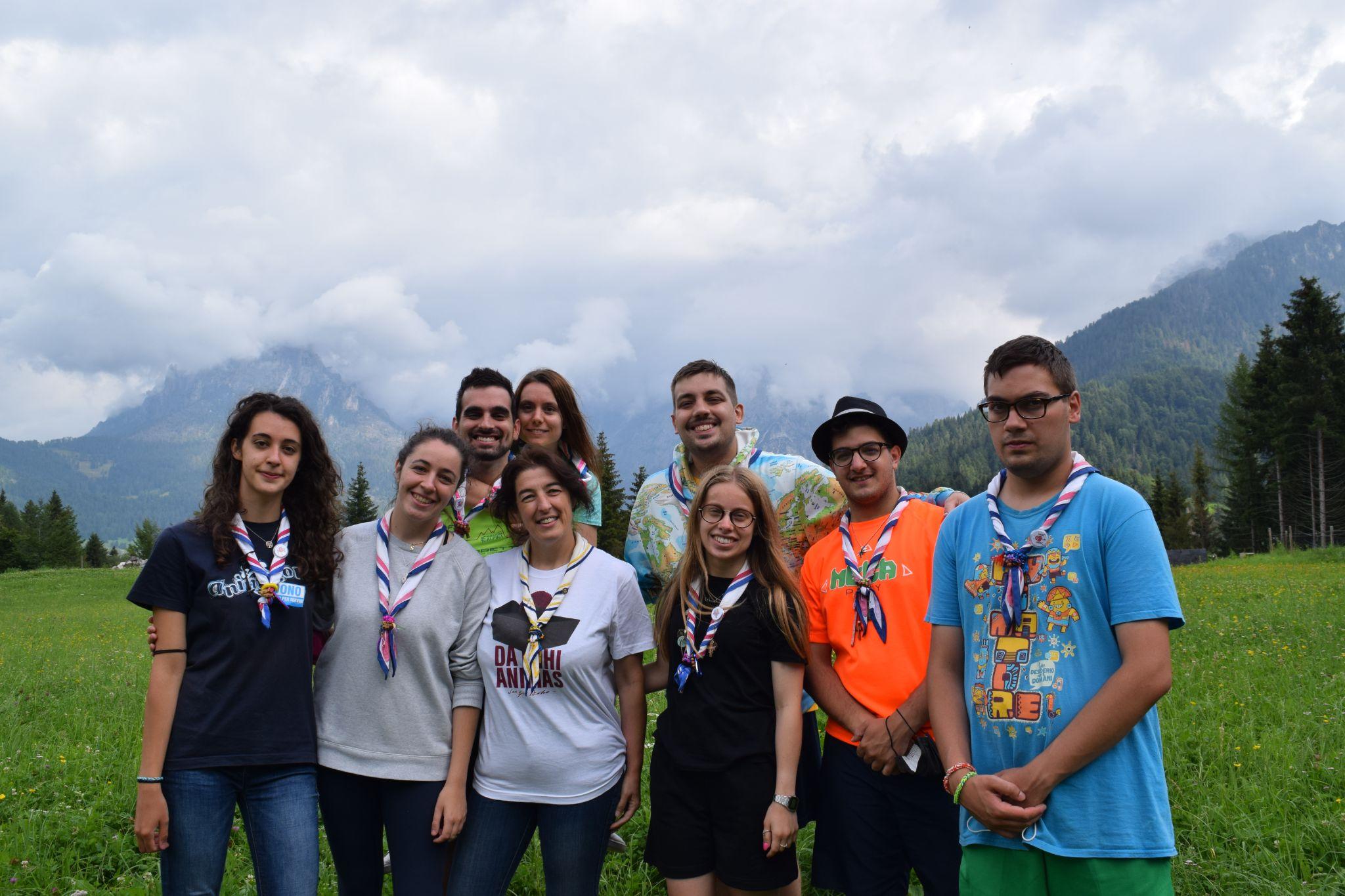 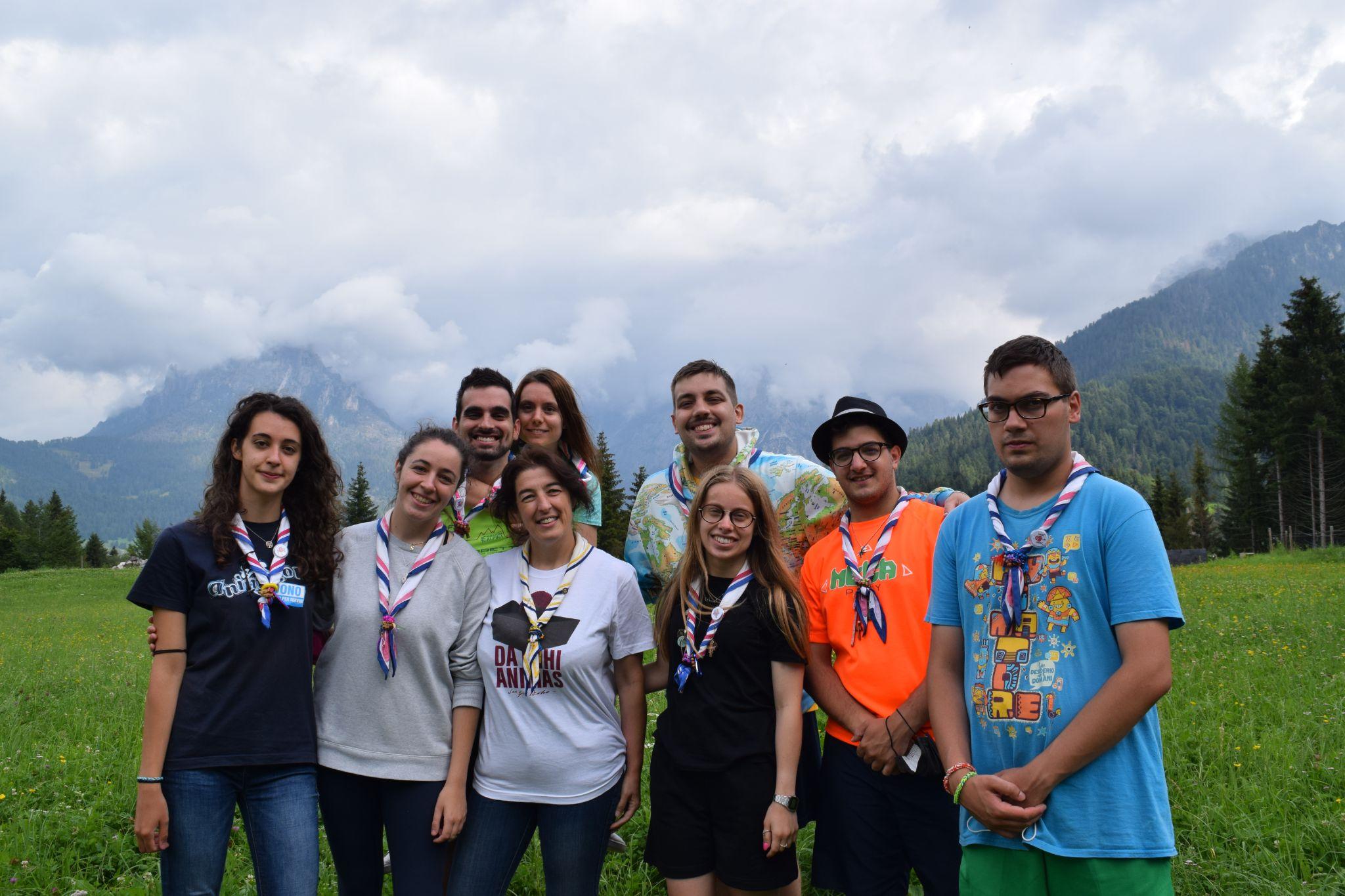 IL TEMA DELL’ANNO
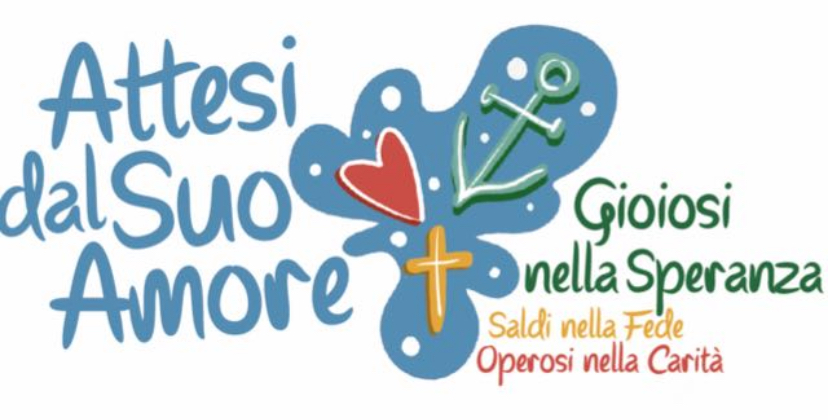 La proposta pastorale per l’anno 2024-2025 accomuna tutto il Movimento Giovanile Salesiano Italia.
Quest’anno ha come cuore il giubileo 2025 ed è importante concentrare l’attenzione sulla speranza.
[Speaker Notes: Tema dell’anno «Puoi essere santo lì dove sei»]
Il calendario annuale degli incontri GAS
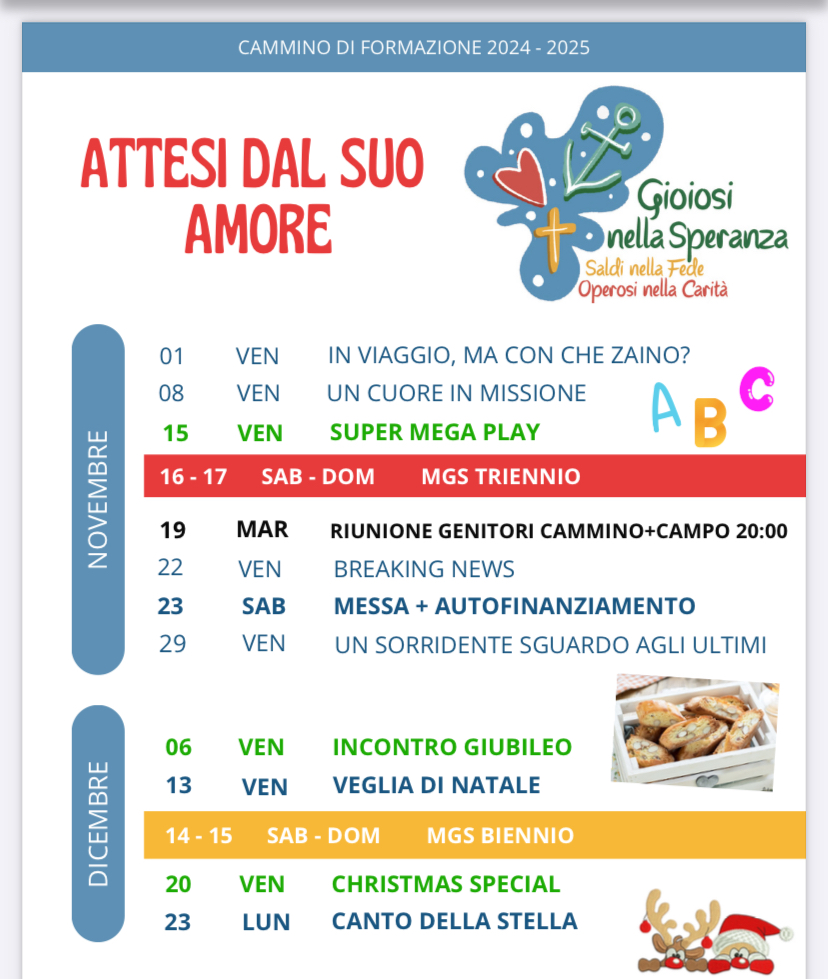 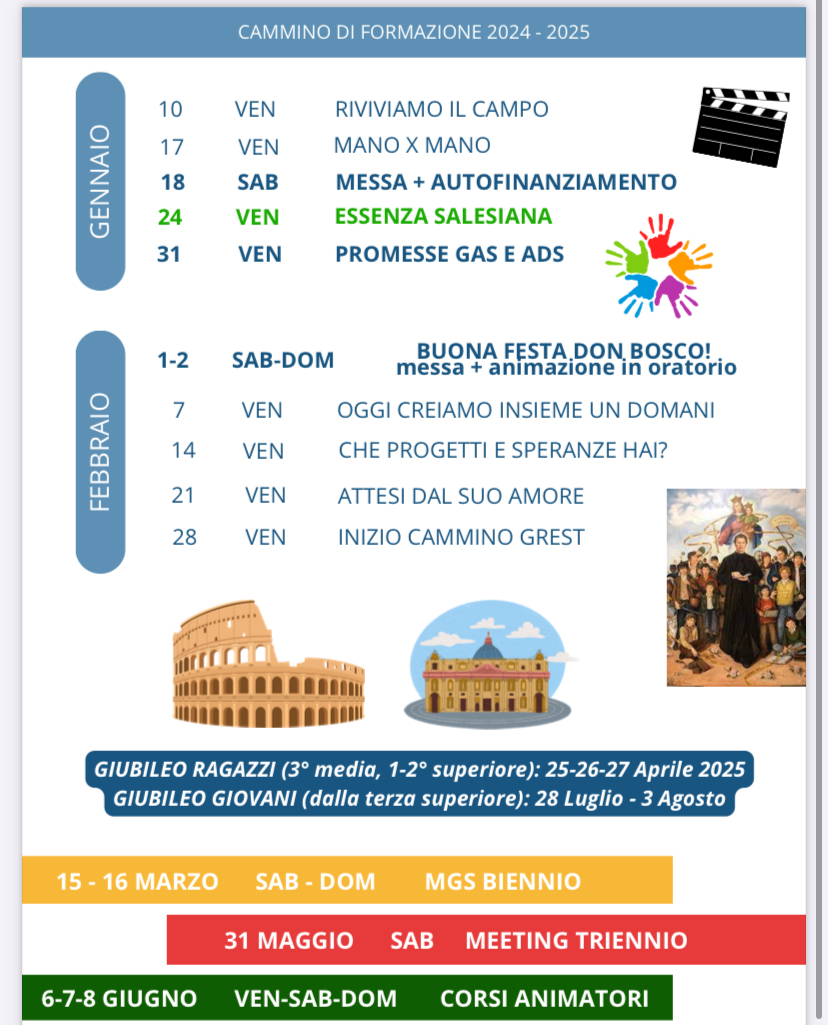 [Speaker Notes: Calendario 2019]
Il calendario annuale degli incontri ADS
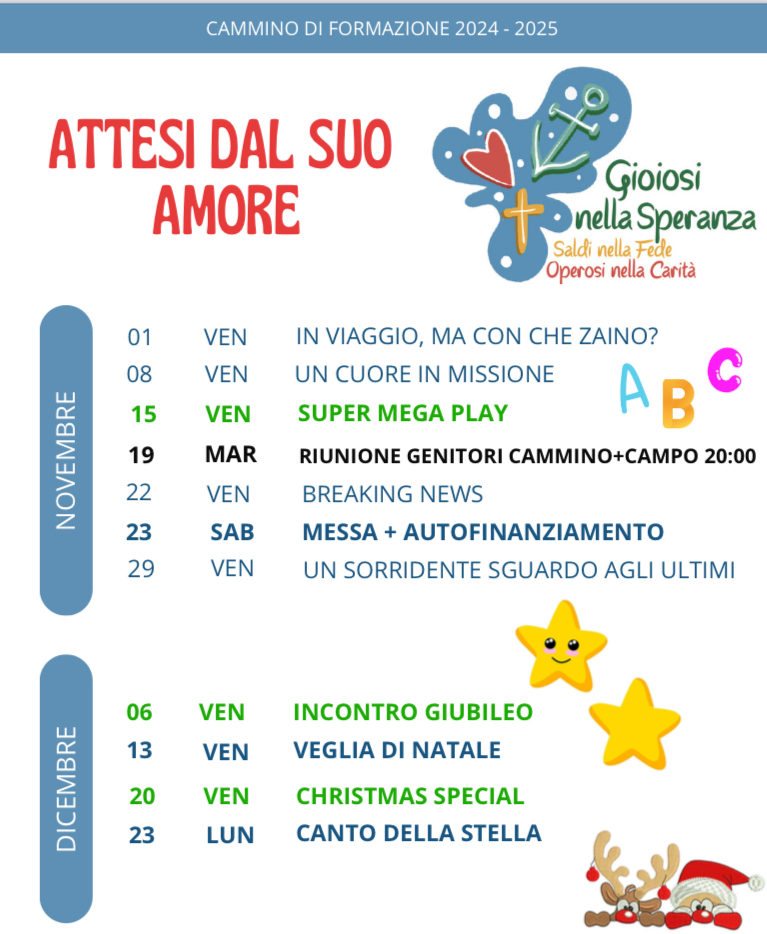 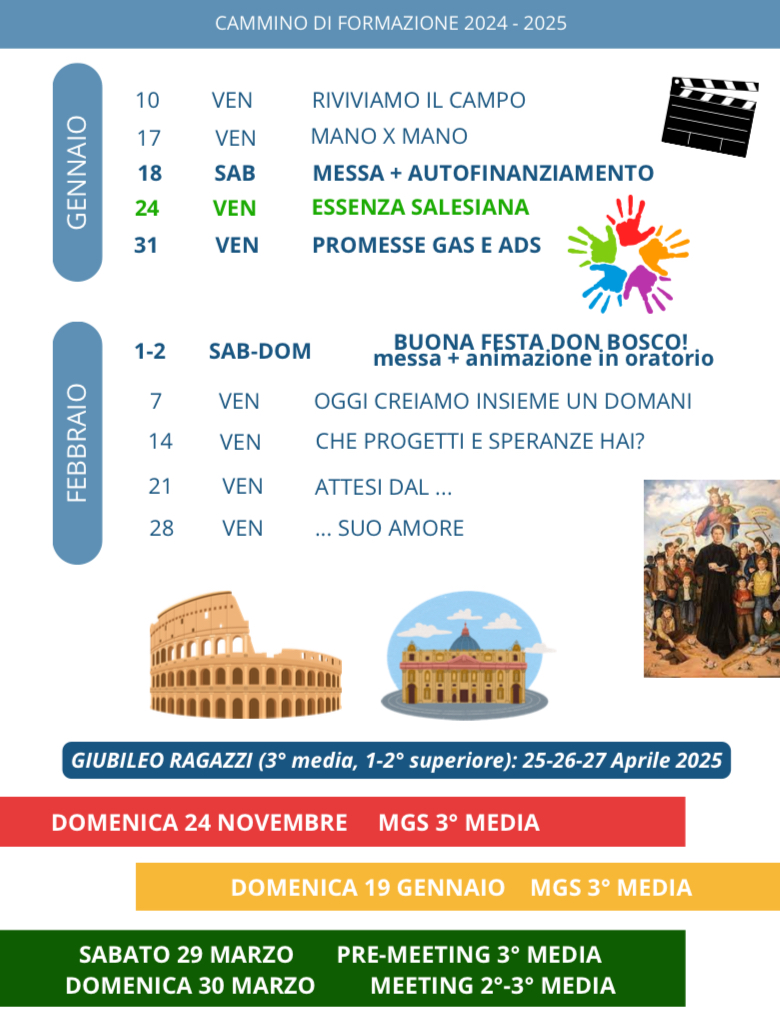 Gli incontri del venerdì sera
Il cammino di gruppo è continuativo ed ha come obiettivi sviluppare:
Il tema dell’anno
La dimensione della fede
Il senso di servizio
L’appartenenza alla parrocchia
20:15 RITROVO IN ORATORIO
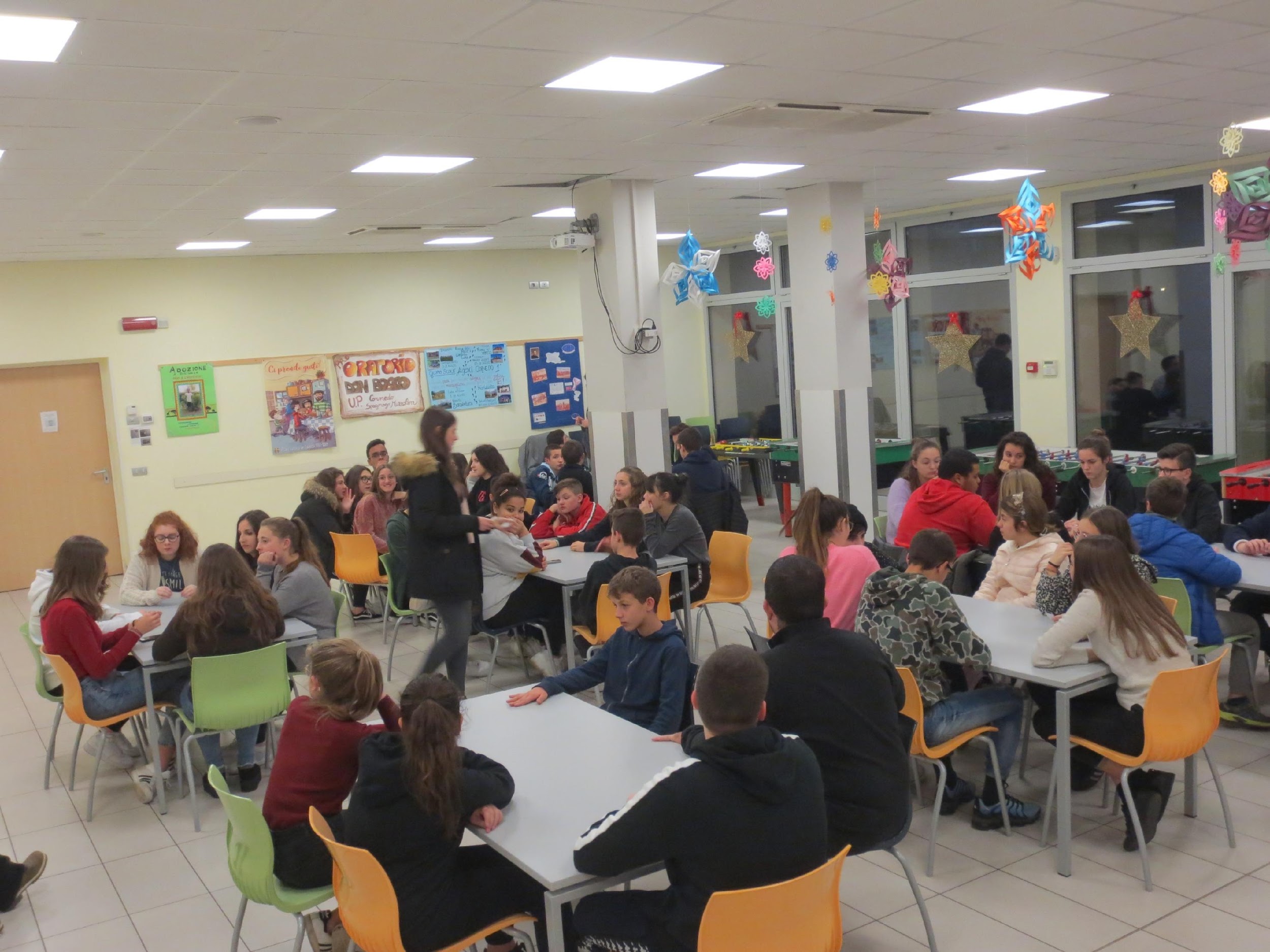 20:30
MOMENTO DI PREGHIERA ASSIEME
20:45 FORMAZIONE E ATTIVITÀ DIVISI 
PER GRUPPI 
ADS-BIENNIO-TRIENNIO
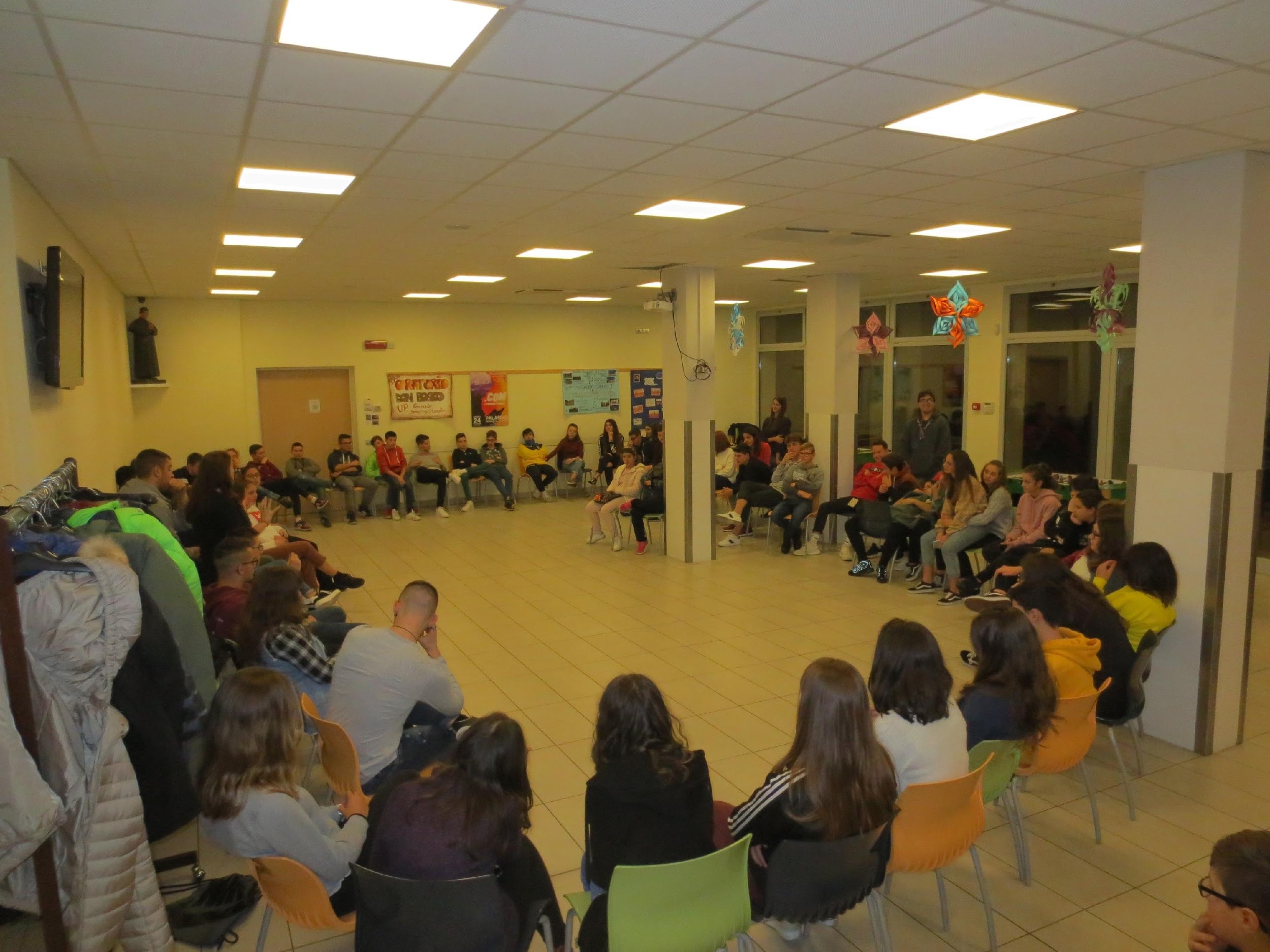 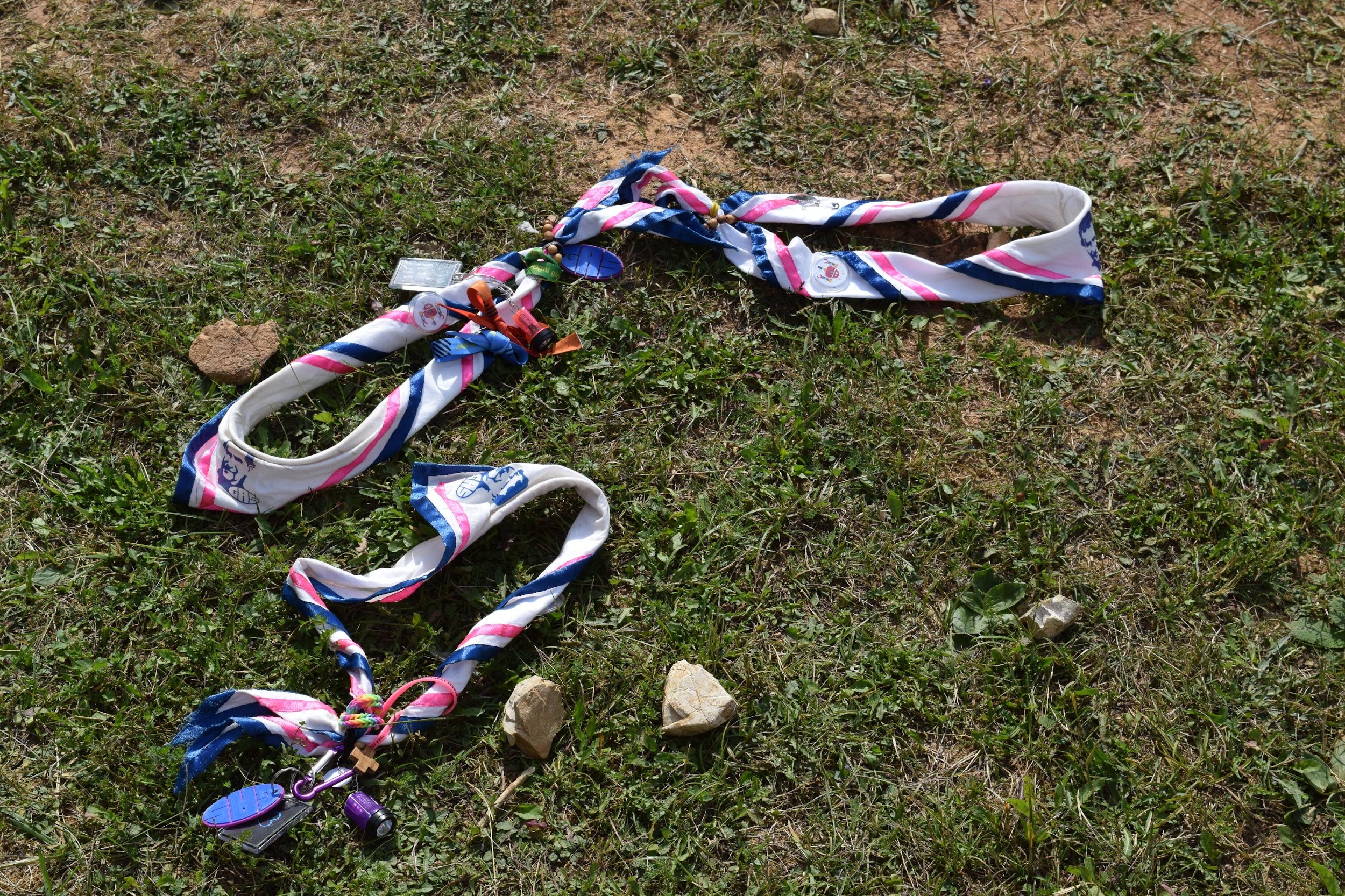 22:00 AVVISI E SALUTI 
ADS e GAS
[Speaker Notes: Incontri del venerdì sera + orari]
Incontri GAS + ADS
Durante l’anno, se possibile, ci saranno alcuni incontri condivisi tra ADS - GAS:

SANTE MESSE

SERATA DEDICATA AL NATALE

INCONTRO GIUBILEO

CANTO DELLA STELLA

VEGLIE VICARIALI

CAMPO INVERNALE

SERATA GRANDE GIOCO

PROMESSE

FESTA DI DON BOSCO
E molto altro…
[Speaker Notes: Incontri con il GAS]
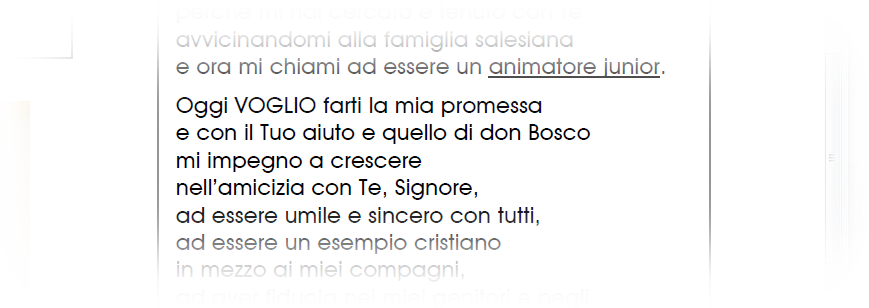 La Promessa GAS e ADS
Il cuore del cammino GAS e ADS è la PROMESSA.
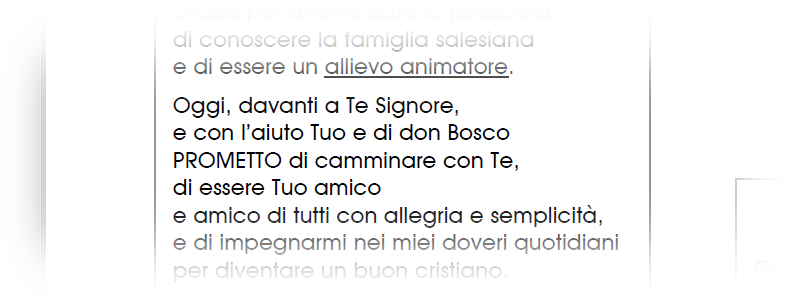 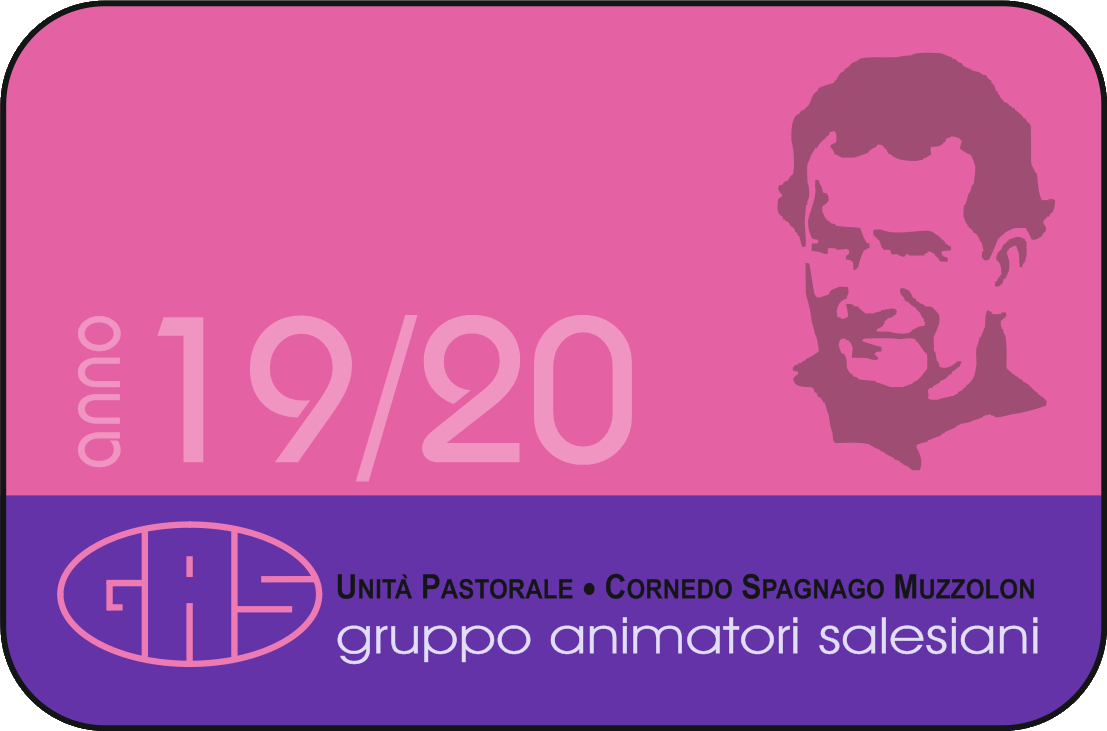 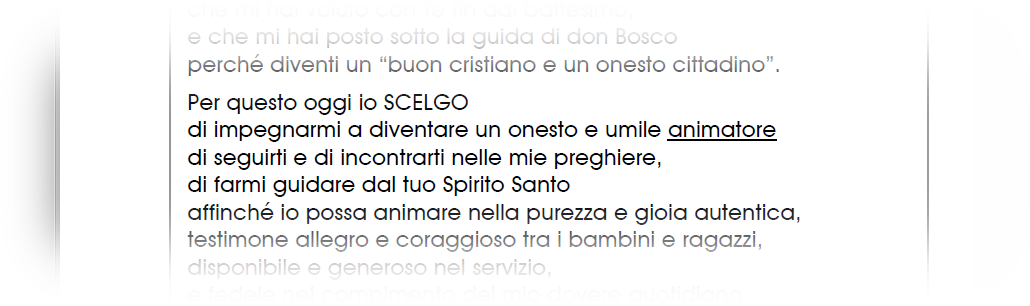 impegno in prima persona
scelta personale
cammino graduale ma integrale
dalla vita da oratorio al quotidiano
educare a compromettersi
[Speaker Notes: Promesse]
FESTA DI DON BOSCO - 1 FEBBRAIO
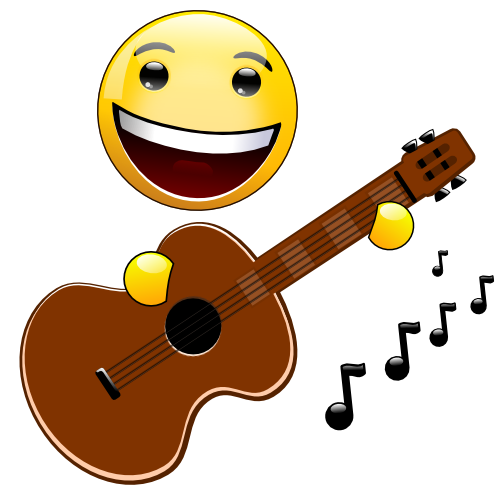 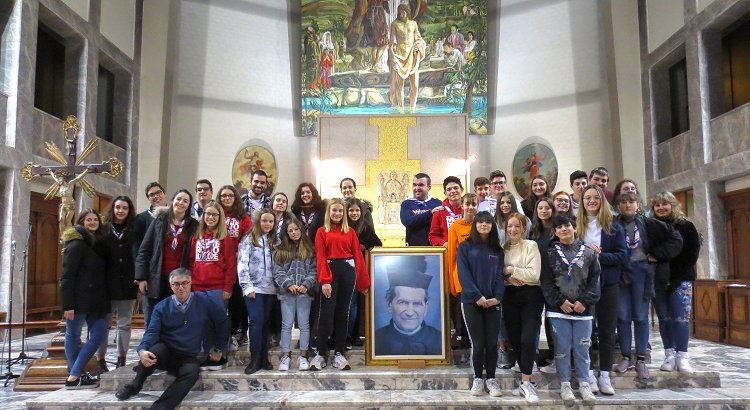 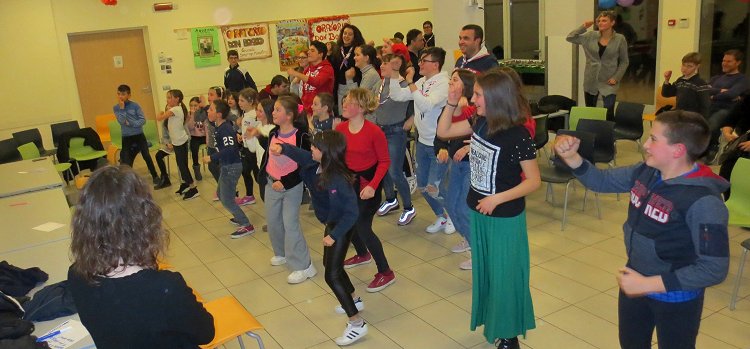 spirito di servizio
amore per la parrocchia
senso di responsabilità
esperienza di animazione
capacità di mettersi in gioco
gestione di tempi e materiali
oratorio come seconda casa
fede da vivere
[Speaker Notes: Promesse]
Campo invernale 2 - 5 GENNAIO 2025
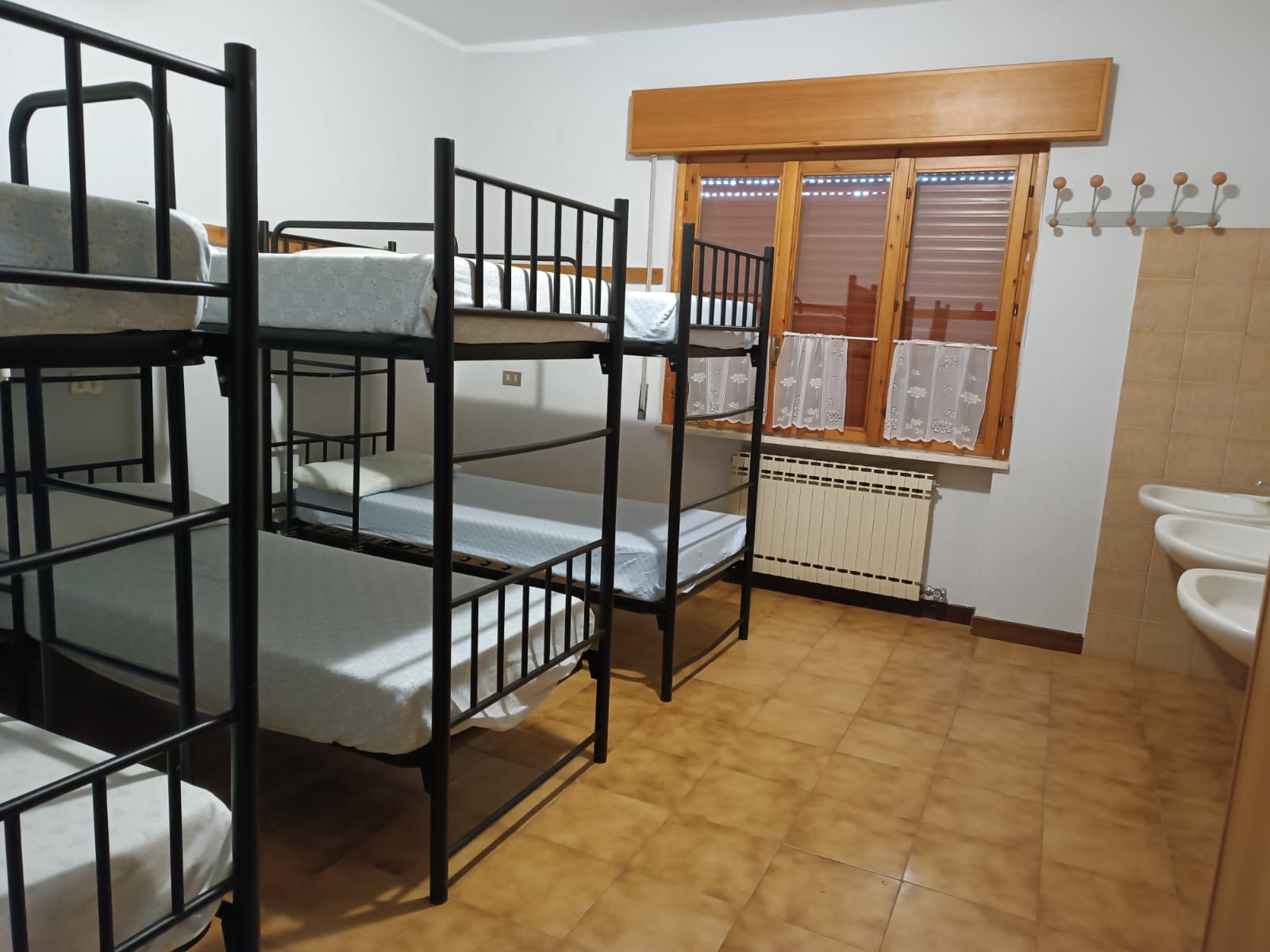 Durante le vacanze di Natale ci dedichiamo 4 giorni per approfondire la conoscenza del gruppo, analizzare alcune tematiche salesiane e condividere i momenti di quotidianità.

Quest’anno il GAS insieme all’ADS andranno  a Campodalbero DI Crespadoro!
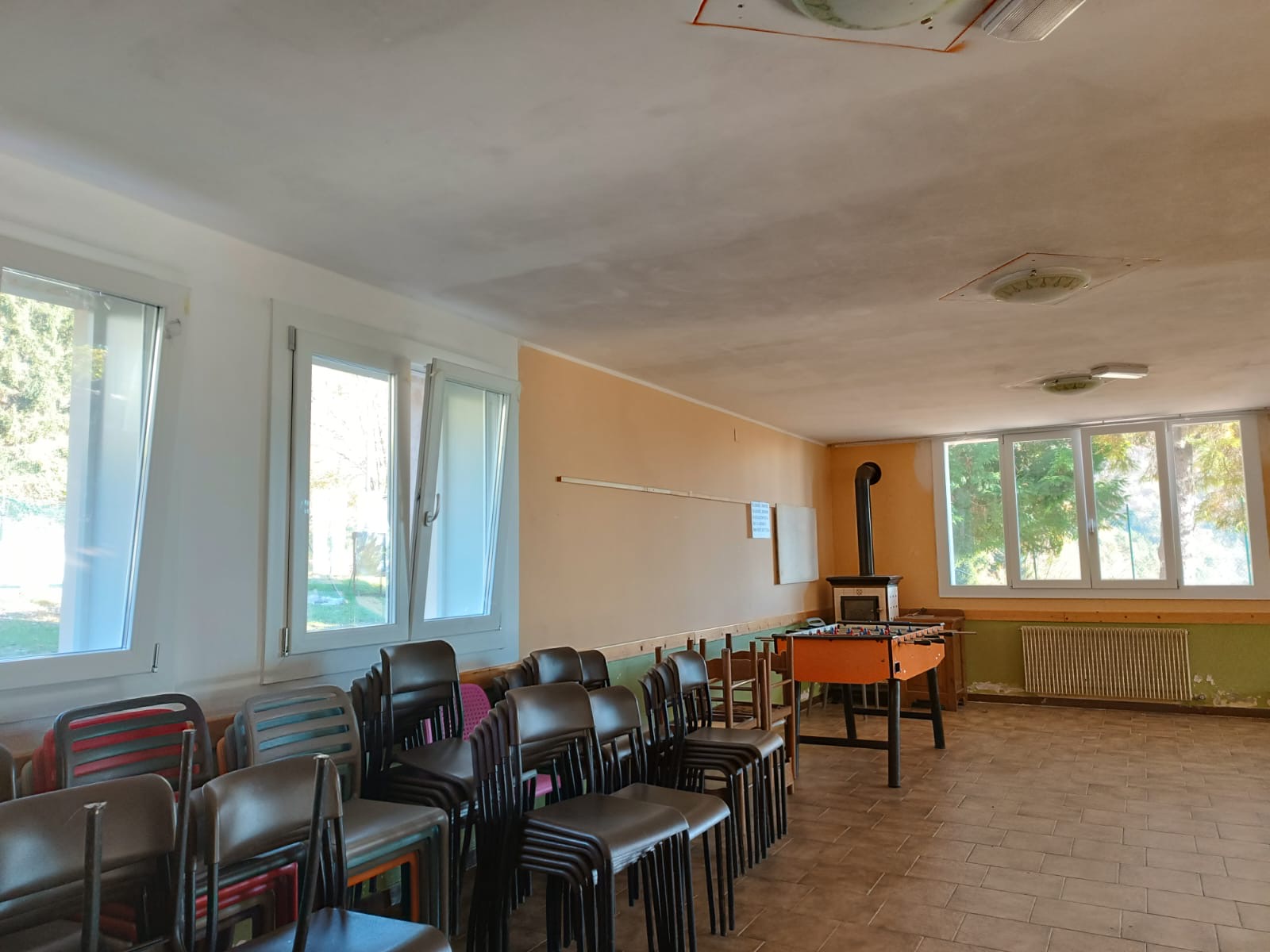 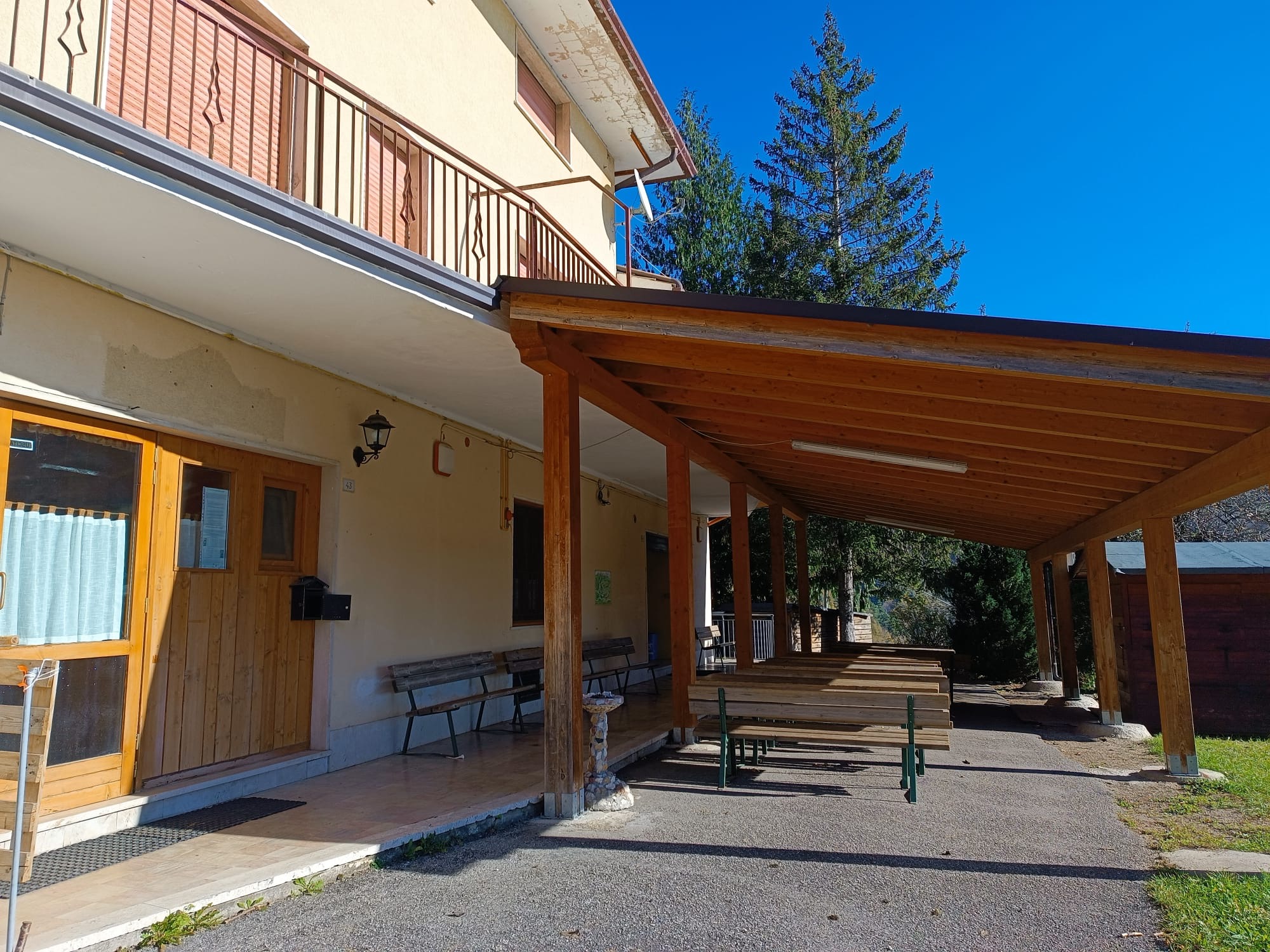 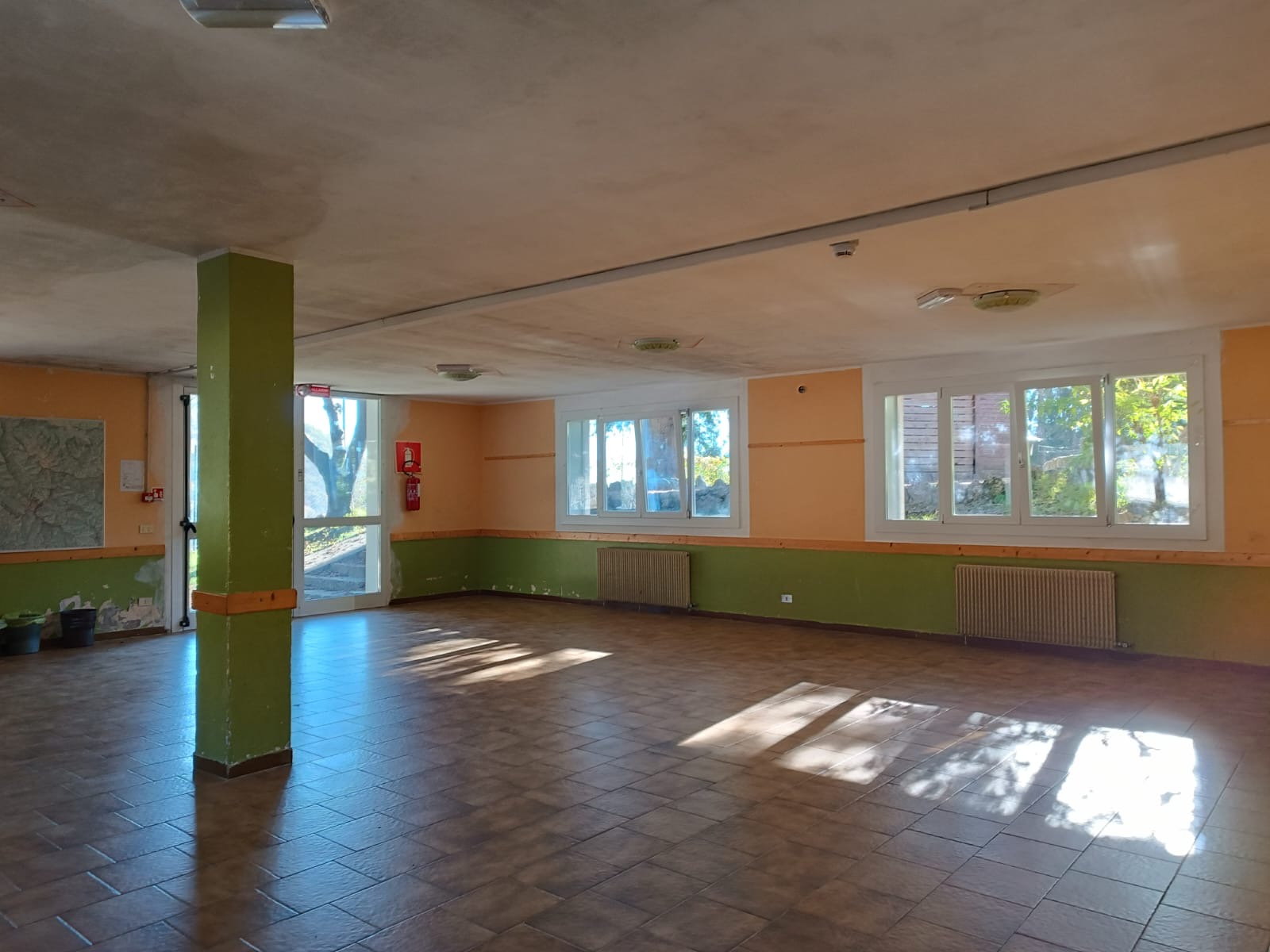 [Speaker Notes: Campo invernale]
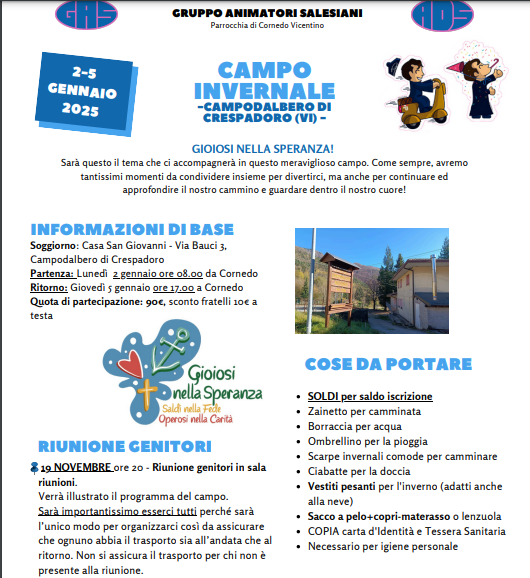 Il Movimento Giovanile Salesiano triveneto
Il Movimento Giovanile Salesiano del Triveneto è un’organizzazione che si occupa della formazione dei giovani e propone esperienza di incontro tra le varie realtà.
Il GAS e gli ADS si appoggiano ad essa per la stesura del calendario annuale e partecipando con i ragazzi ad alcuni incontri speciali.
È Movimento perché l’appartenenza dei giovani che si riconoscono nello spirito di Don Bosco non è dettata da una «tessera».
È Giovanile non solo perché è formato da ragazzi, ragazze e giovani, ma soprattutto per lo stile e per la modalità di animazione e di coinvolgimento che lo caratterizzano. 
È Salesiano perché prende forma dall’esperienza di Don Bosco e Madre Mazzarello. Ogni esperienza e cammino muove i passi all’interno del Sistema Preventivo e della tradizione salesiana.
[Speaker Notes: Incontri MGS]
L’MGS propone:
Quest’anno proponiamo di partecipare a incontri in giornata o weekend:

 MEETING RAGAZZI MGS (ADS)

 MGS 3 MEDIA

 MGS BIENNIO 

 MGS TRIENNIO 

MEETING MGS GIOVANI (GAS)

CORSI ANIMATORI (GAS)
Un percorso per chi inizia ad avere le prime responsabilità e si affaccia al mondo delle scelte. Un’opportunità, vissuta insieme ad altri coetanei,  per mettersi a confronto con la domanda che don Bosco rivolge ad ogni ragazzi: “Mi dai una mano?”.
[Speaker Notes: Incontri MGS]
GIUBILEO RAGAZZI                        dalla 2-3° media 
alla 2° superiore                          25-26-27 APRILE 2025
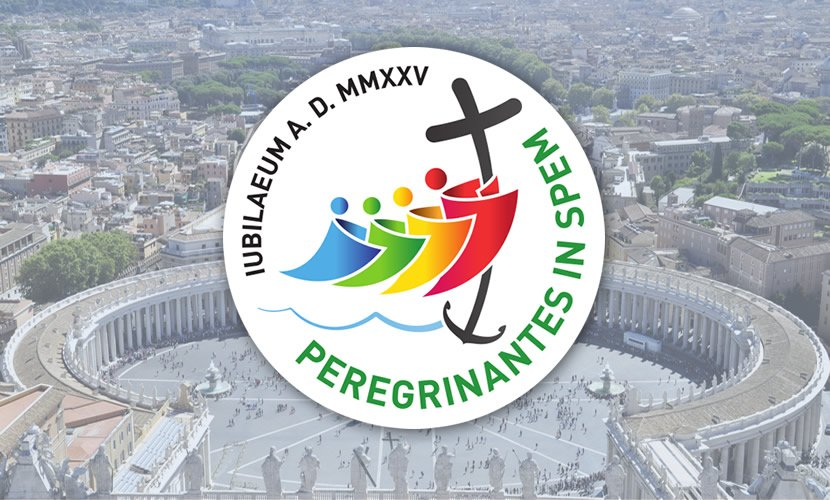 ROMA
GIUBILEO 2025 A ROMA
GIUBILEO GIOVANI dalla 3° superiore in poi                    28 LUGLIO - 3 AGOSTO 2025
Autofinanziamento
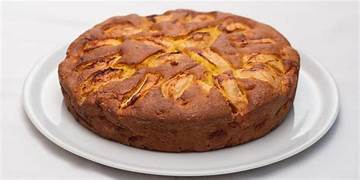 PERCHÉ?
Il nostro gruppo si autofinanzia per poter contribuire alle spese delle varie attività del gruppo
COME?
Chiediamo disponibilità a voi genitori la collaborazione per
torta da vendere (importante segnare gli ingredienti)
torte o cantucci da acquistare
offerta libera
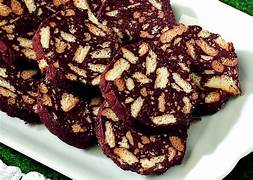 QUANDO?
all’uscita delle S.Messe nelle chiese dell’Unità Pastorale nei weekend del 23-24 novembre 2024, 18-19 gennaio 2025, marzo
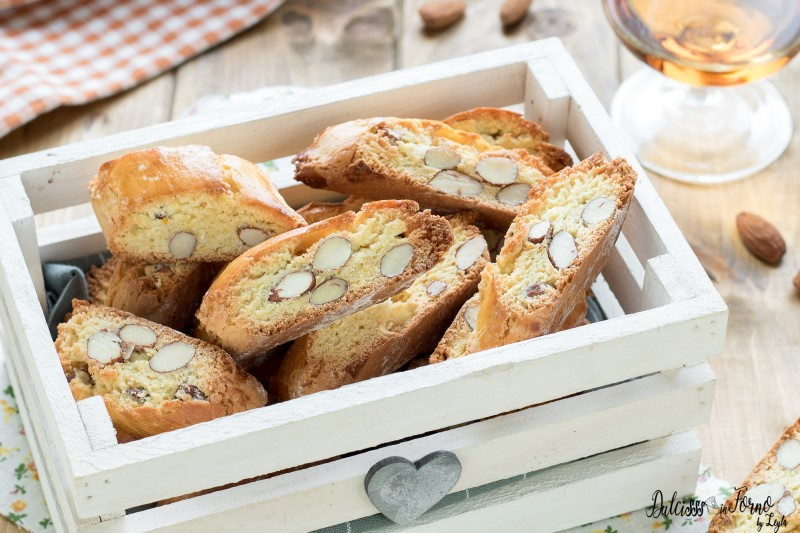 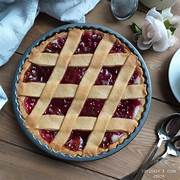 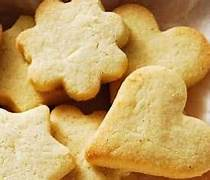 [Speaker Notes: Autofinanziamento con torte]
Contatti alcuni educatori
Animatori GAS
Anita
349 616 2539
Animatori ADS
Giulia
388 903 9122
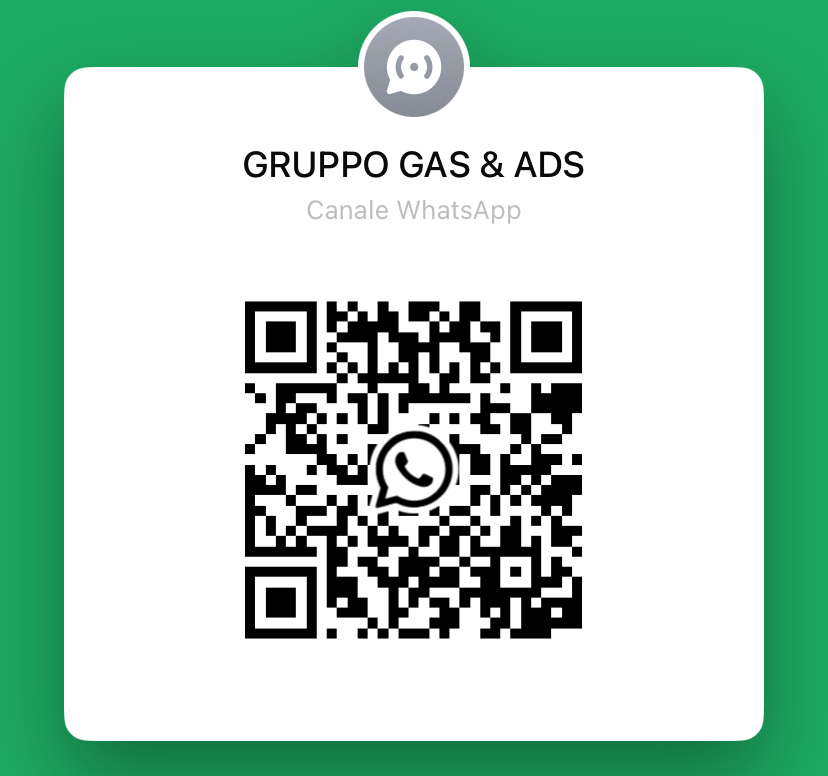 [Speaker Notes: Numeri educatori e link a social e sito]
GRAZIE!
Un grazie speciale a voi genitori per lasciare a noi educatori 
la gioia di camminare nella fede con i vostri STRAORDINARI figli.
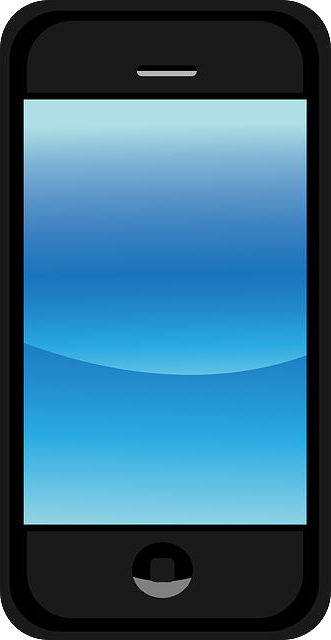 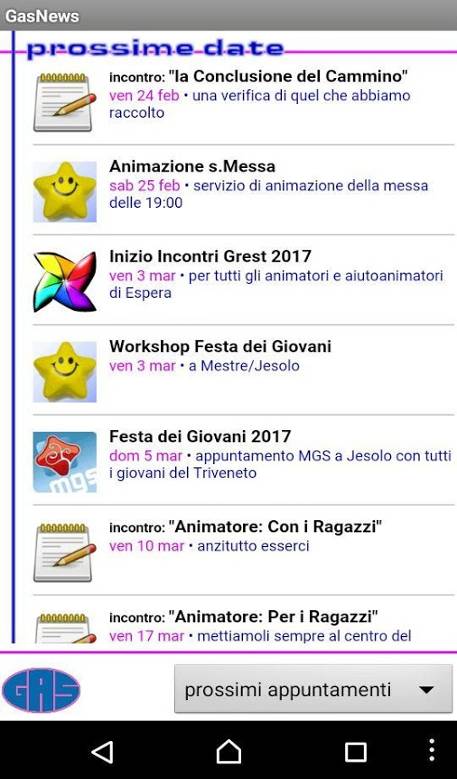 DOMANDE?
www.gascornedo.it
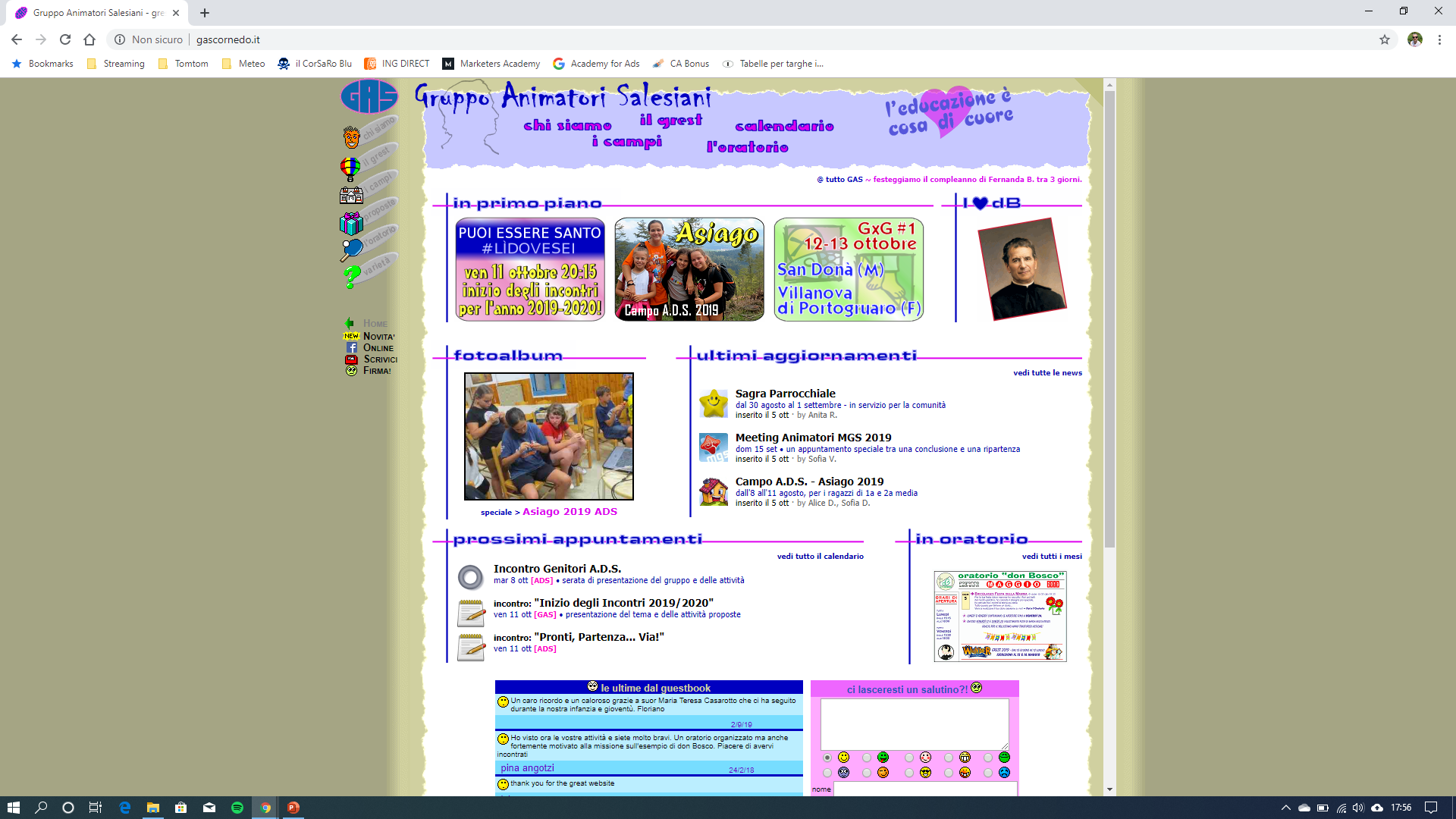 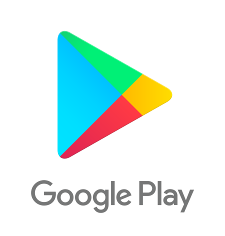 GAS Cornedo
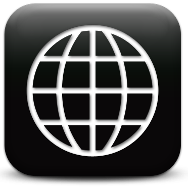 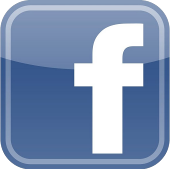 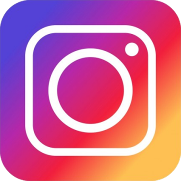 [Speaker Notes: Numeri educatori e link a social e sito]